GeoNature, un système d’information pour connaître, suivre et protéger la biodiversité
Camille MONCHICOURT
Géomaticien - Parc national des Écrins
Les 11 parcs nationaux de France
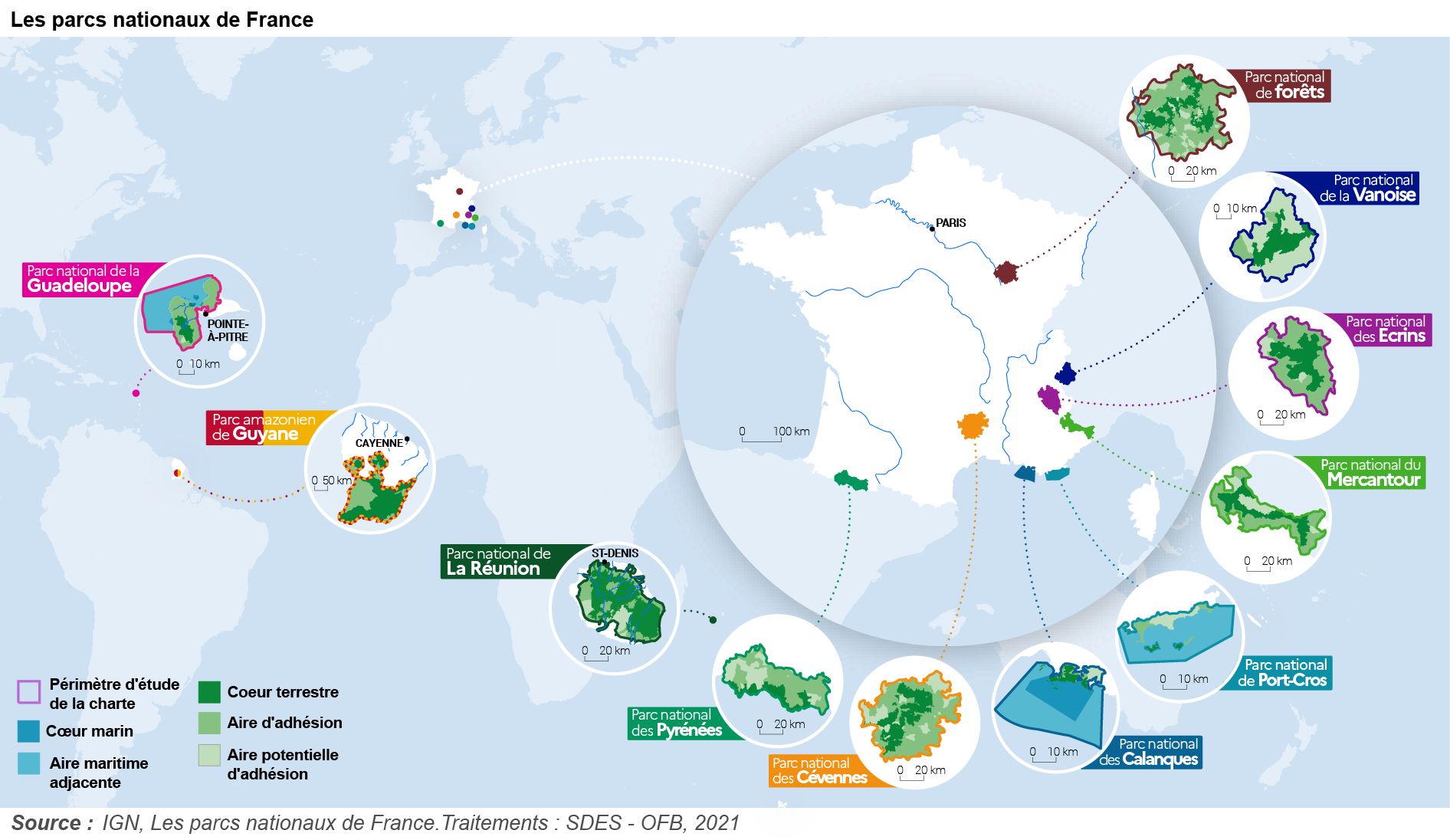 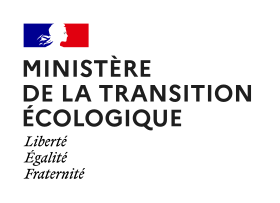 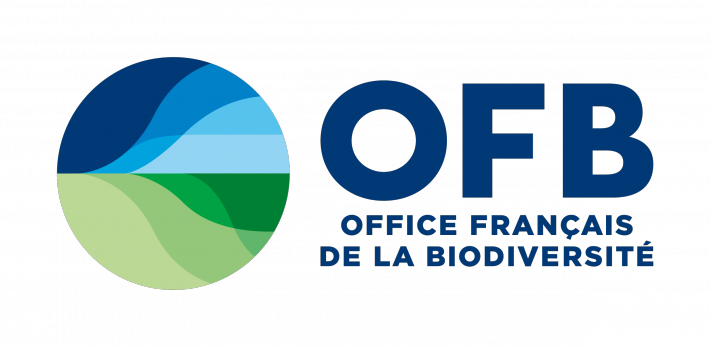 Protéger la biodiversité
Connaître les patrimoines
Accueillir les publics
Accompagner le développement
Les 11 parcs nationaux de France
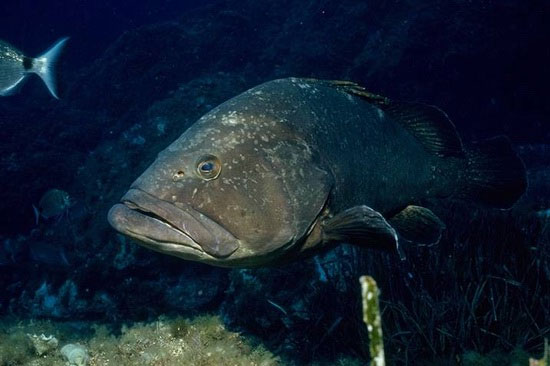 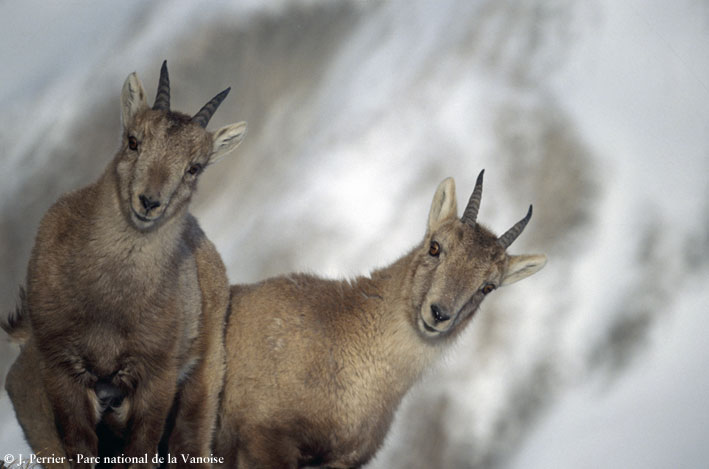 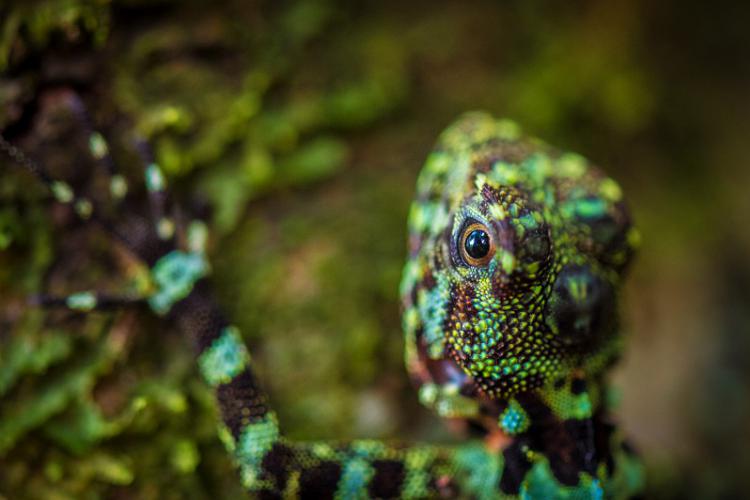 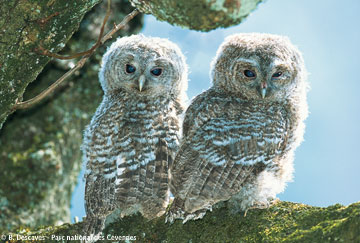 Le Parc national des Écrins
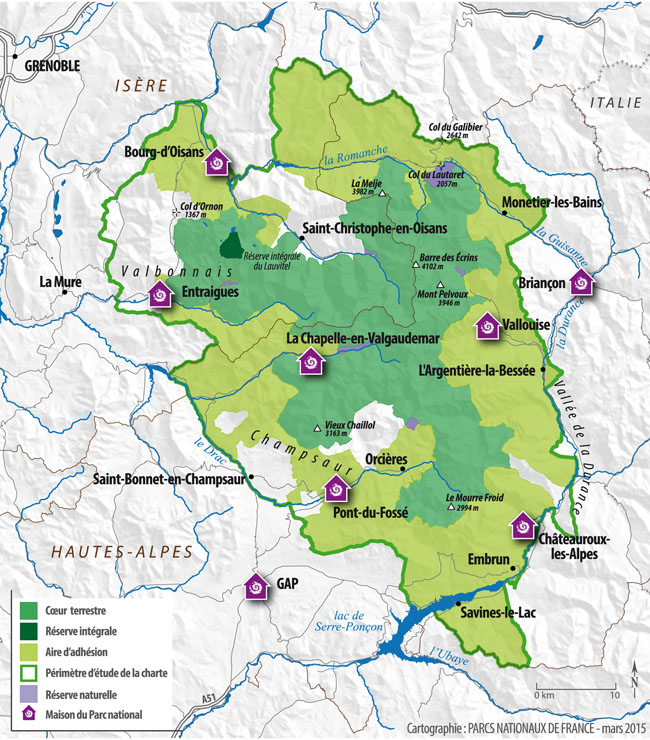 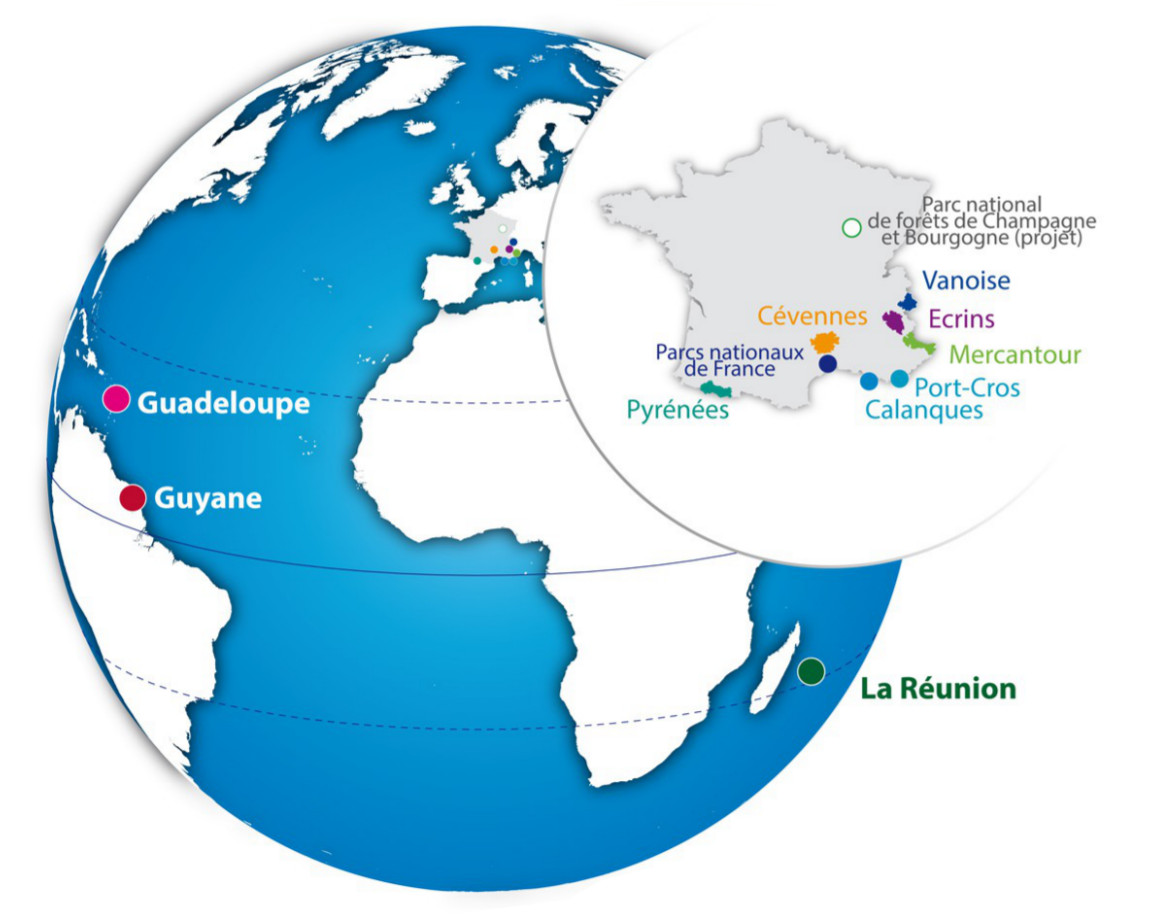 PNE créé en mars 1973
Le SI au Parc national des Écrins
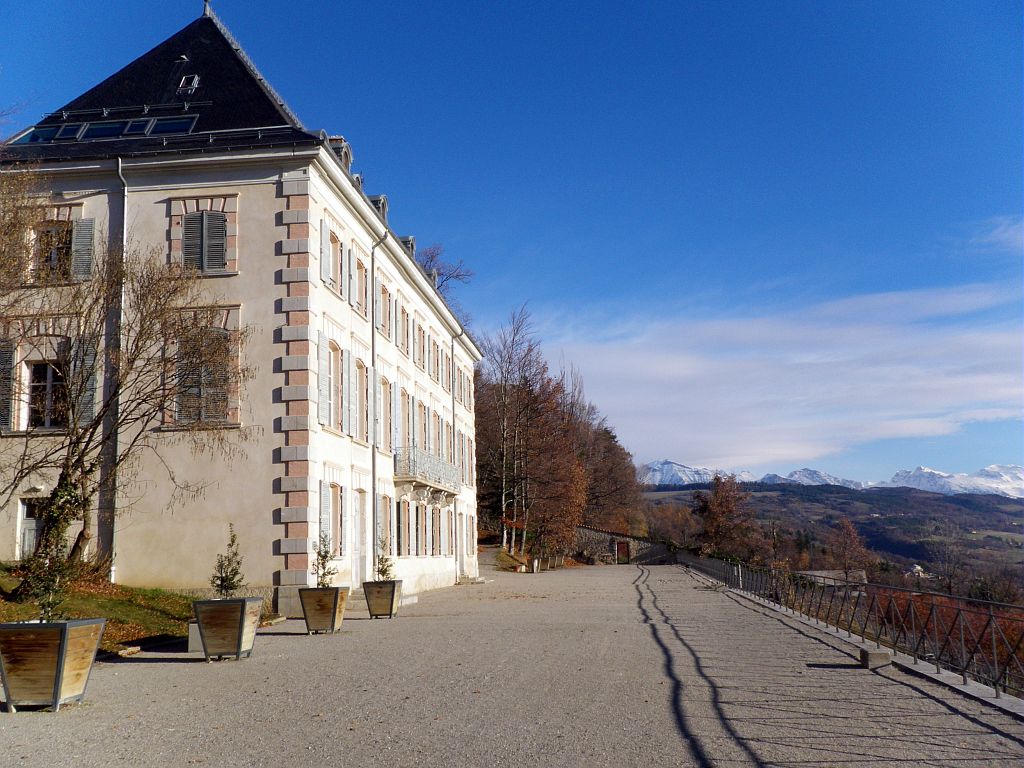 ~ 90 agents
Le pôle Système d'Informations (SI) :
- Un administrateur système, réseau et téléphonie
- 2 développeurs WEB et BDD (dont 1 MTE)
- Un responsable du SI / géomaticien
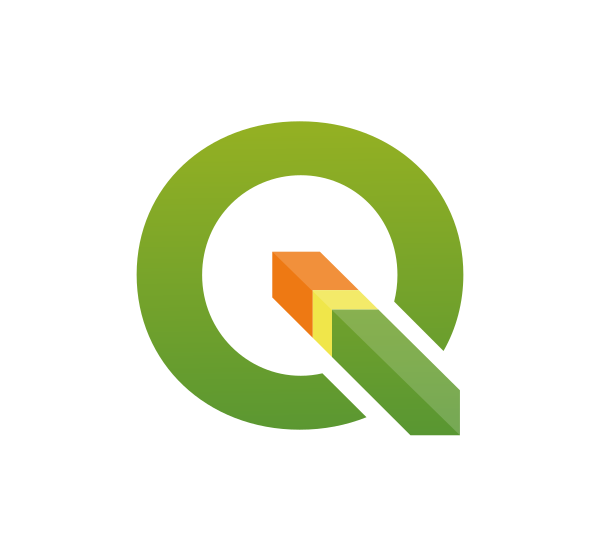 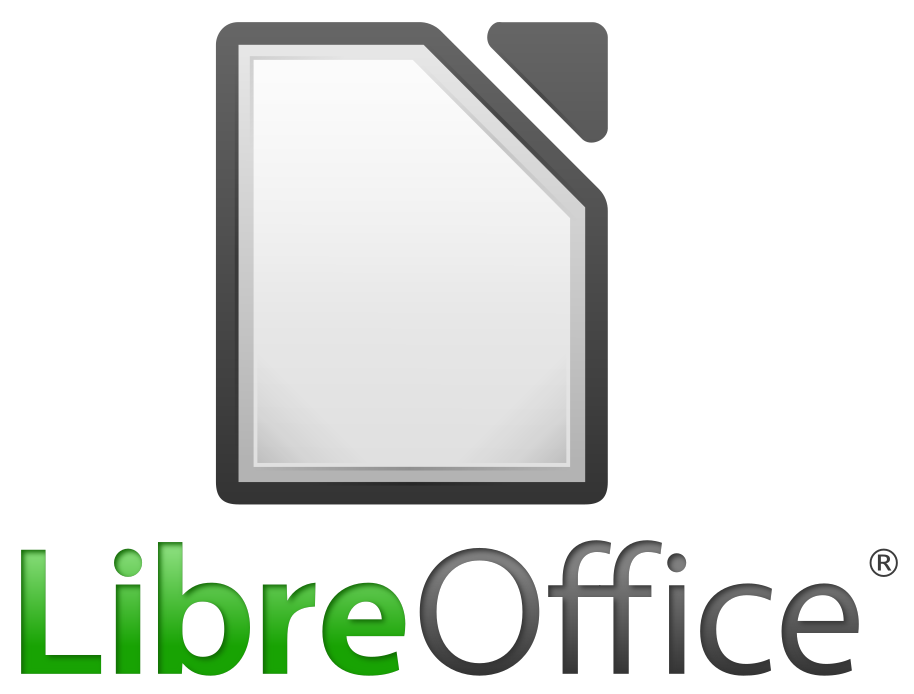 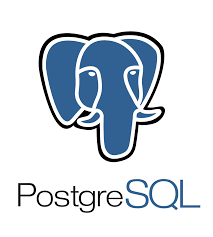 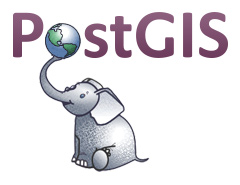 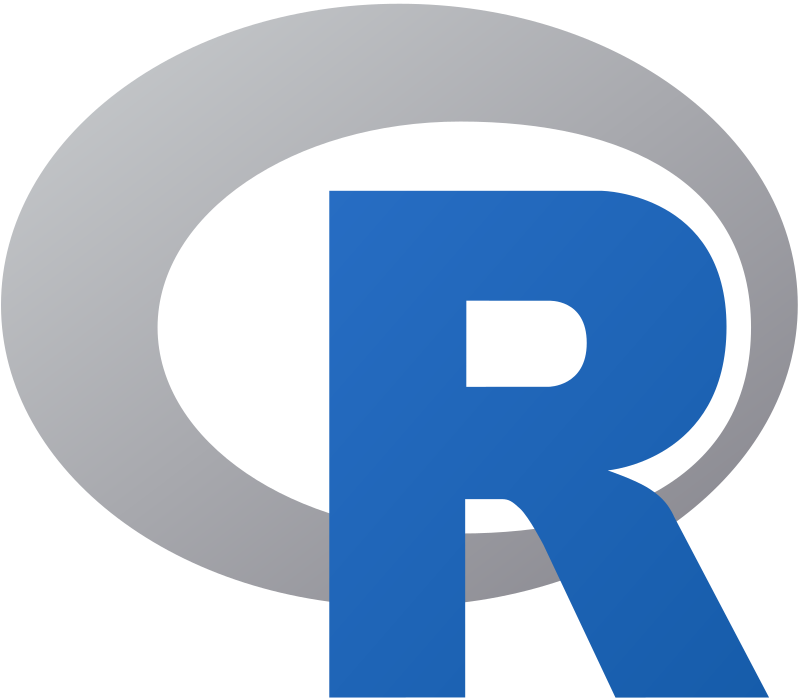 La collecte de données
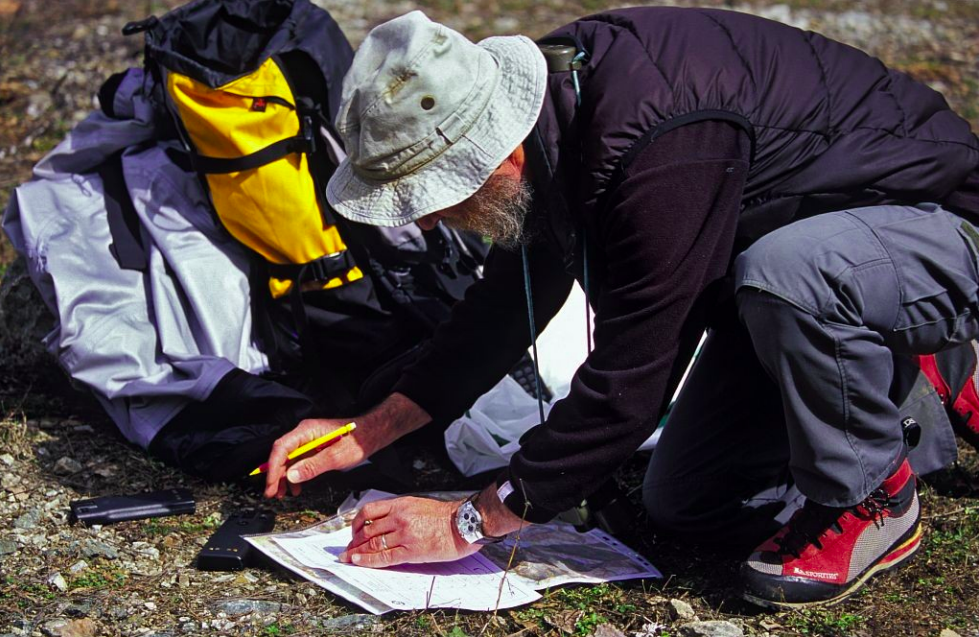 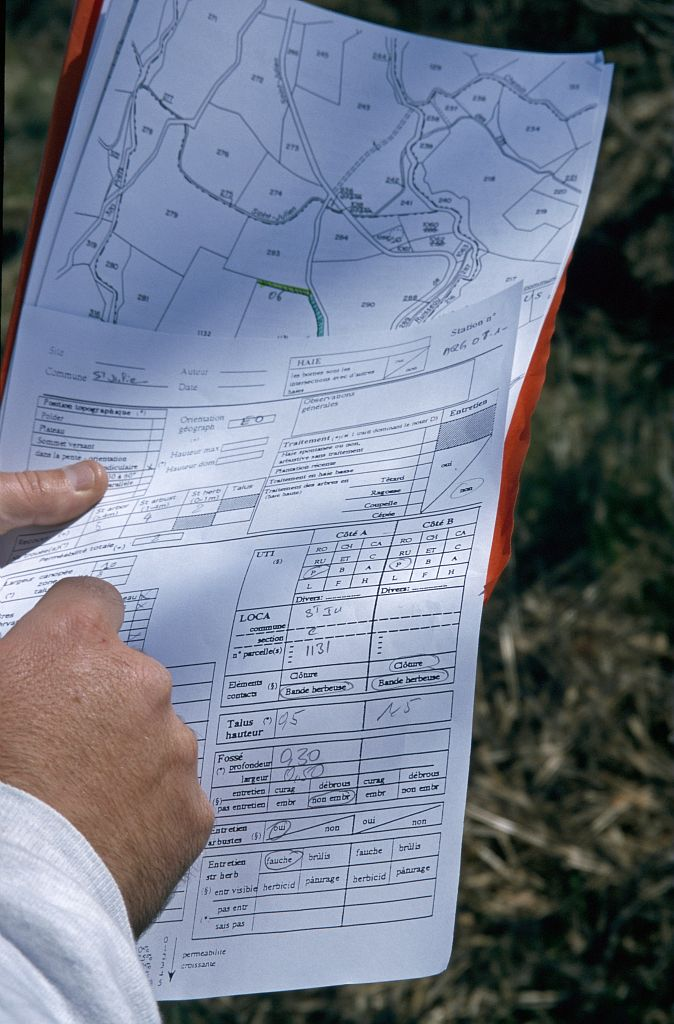 Informatique
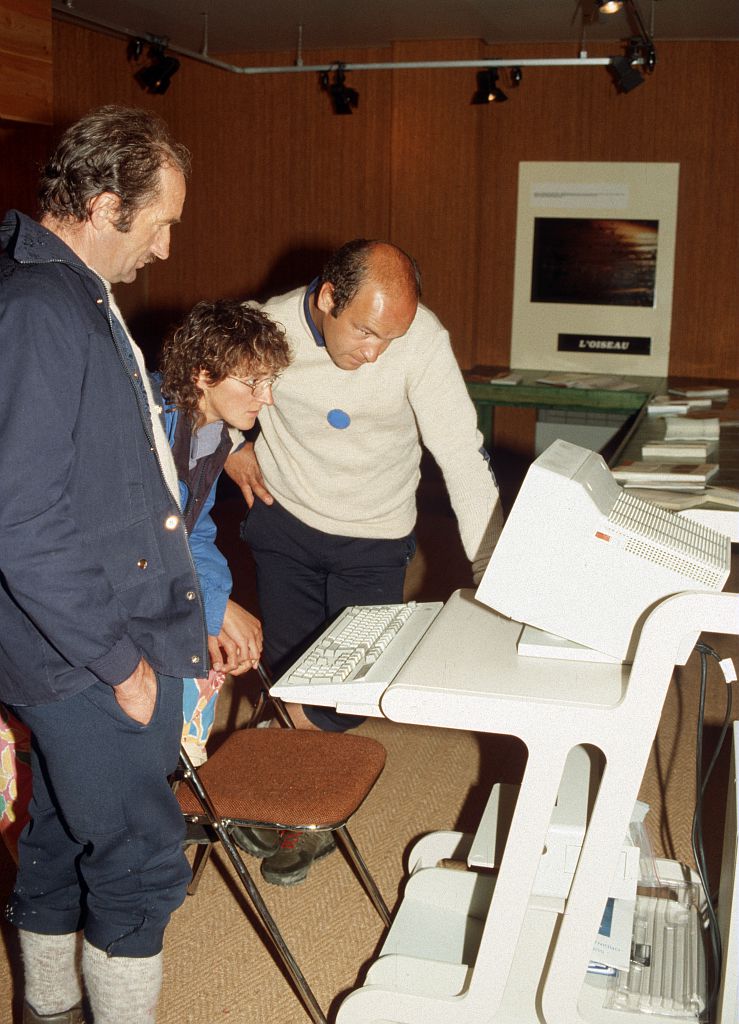 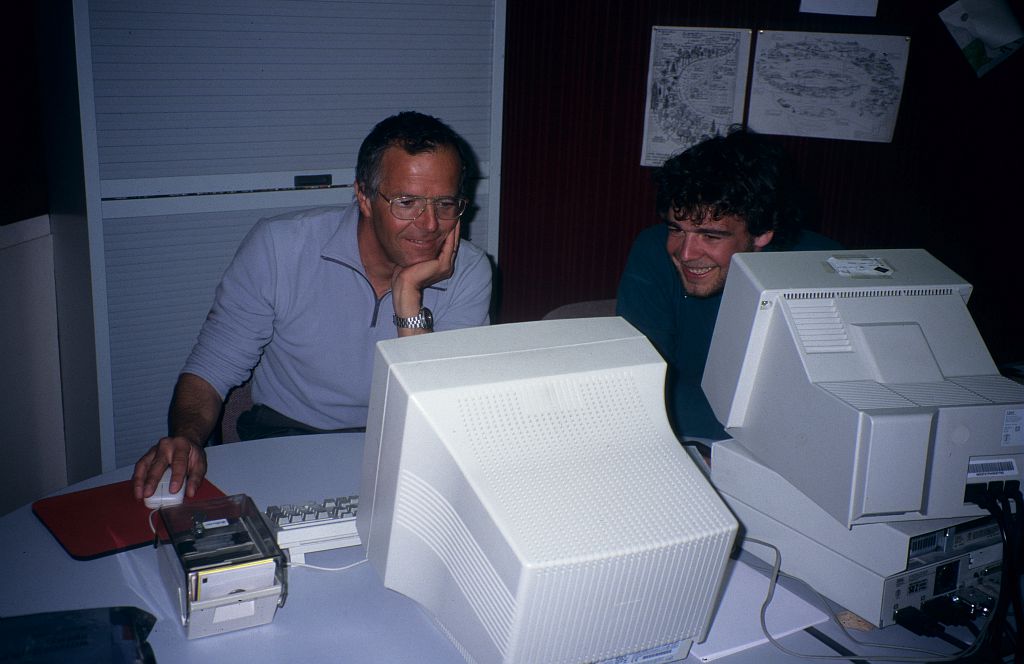 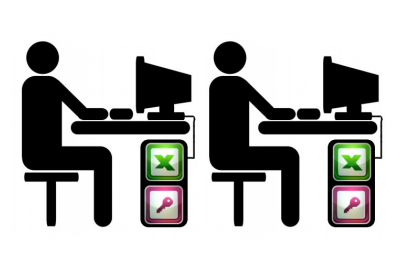 Des protocoles scientifiques variés
Inventaires et suivis
Protocoles de plus en plus précis
Besoins croissants de partage des données
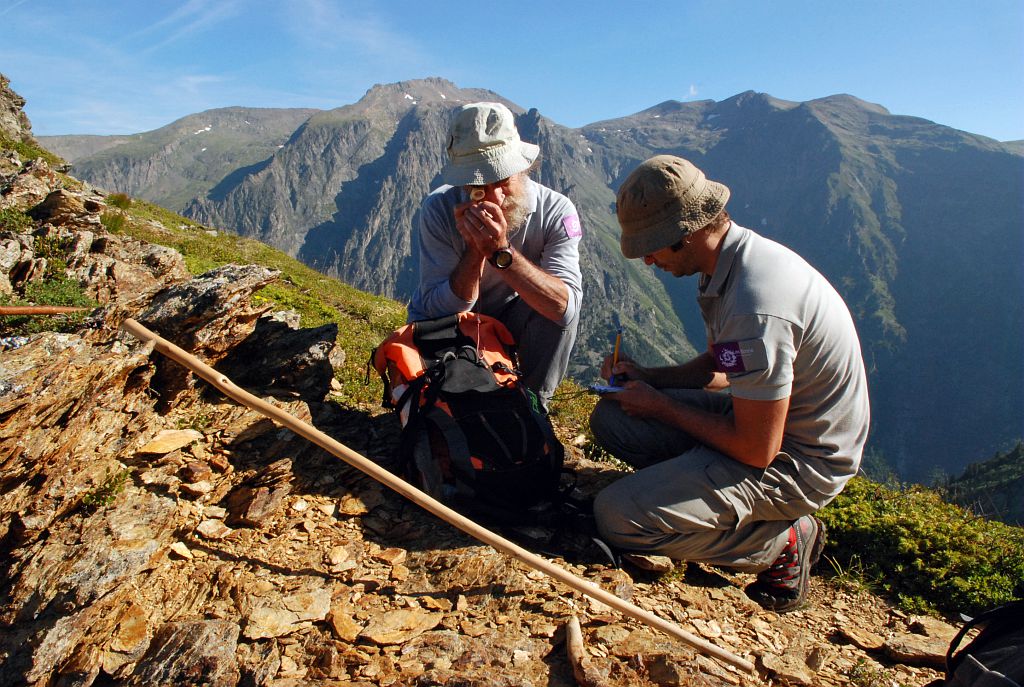 Un schéma par protocole et une synthèse
Une question = Un protocole = Un schéma de BDD = Un outil
Chaque schéma de BDD contient les champs spécifiques au protocole
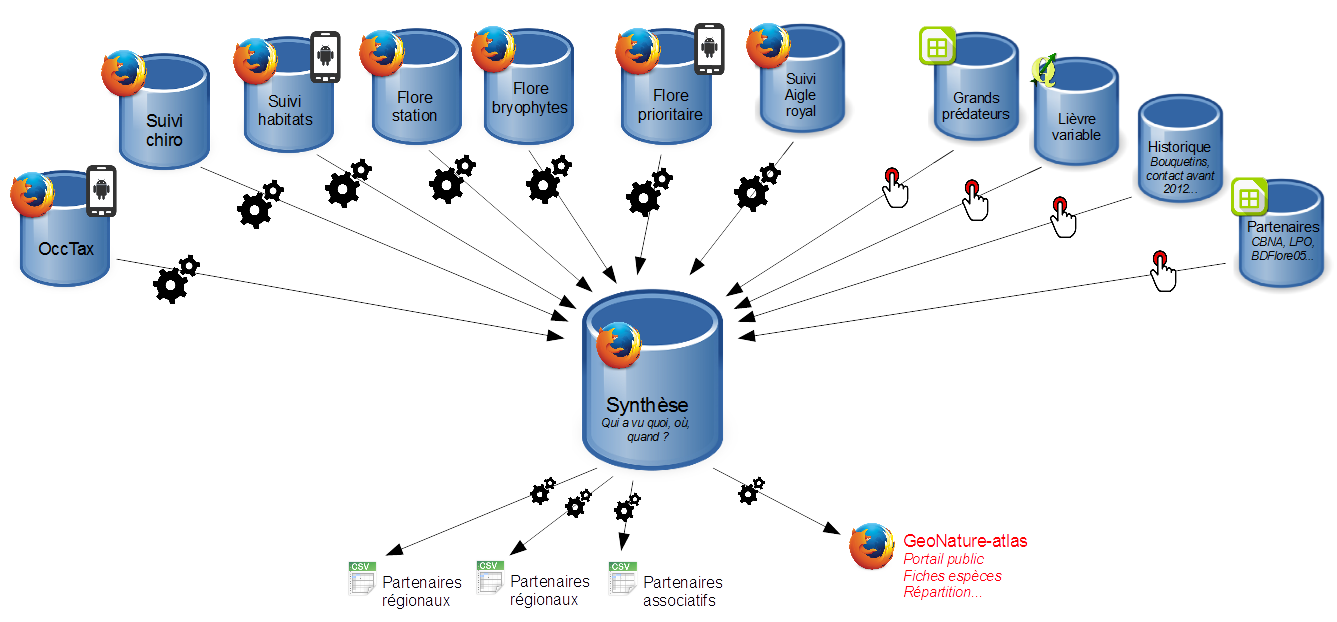 Un schéma de synthèse regroupant automatiquement ou manuellement les données communes saisies dans les différents protocoles
Modernisation de la chaîne de travail
GeoNature - Un outil de saisie, gestion et de diffusion des données de biodiversité du parc national
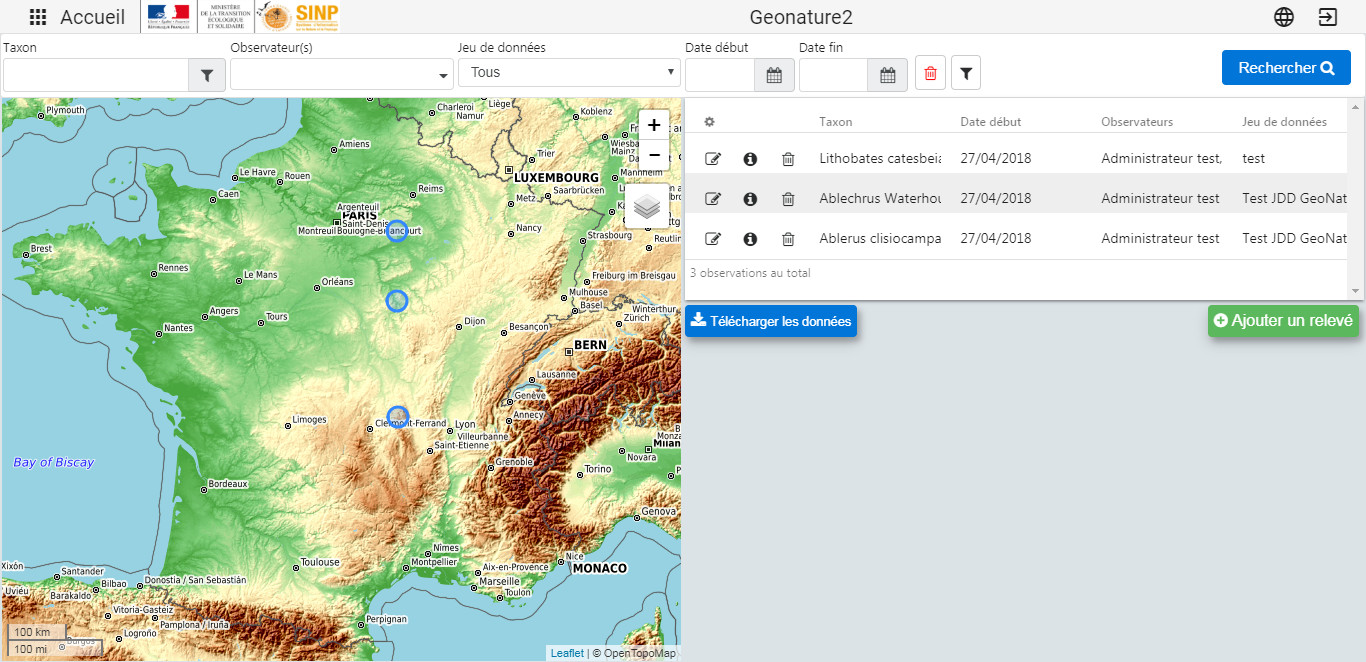 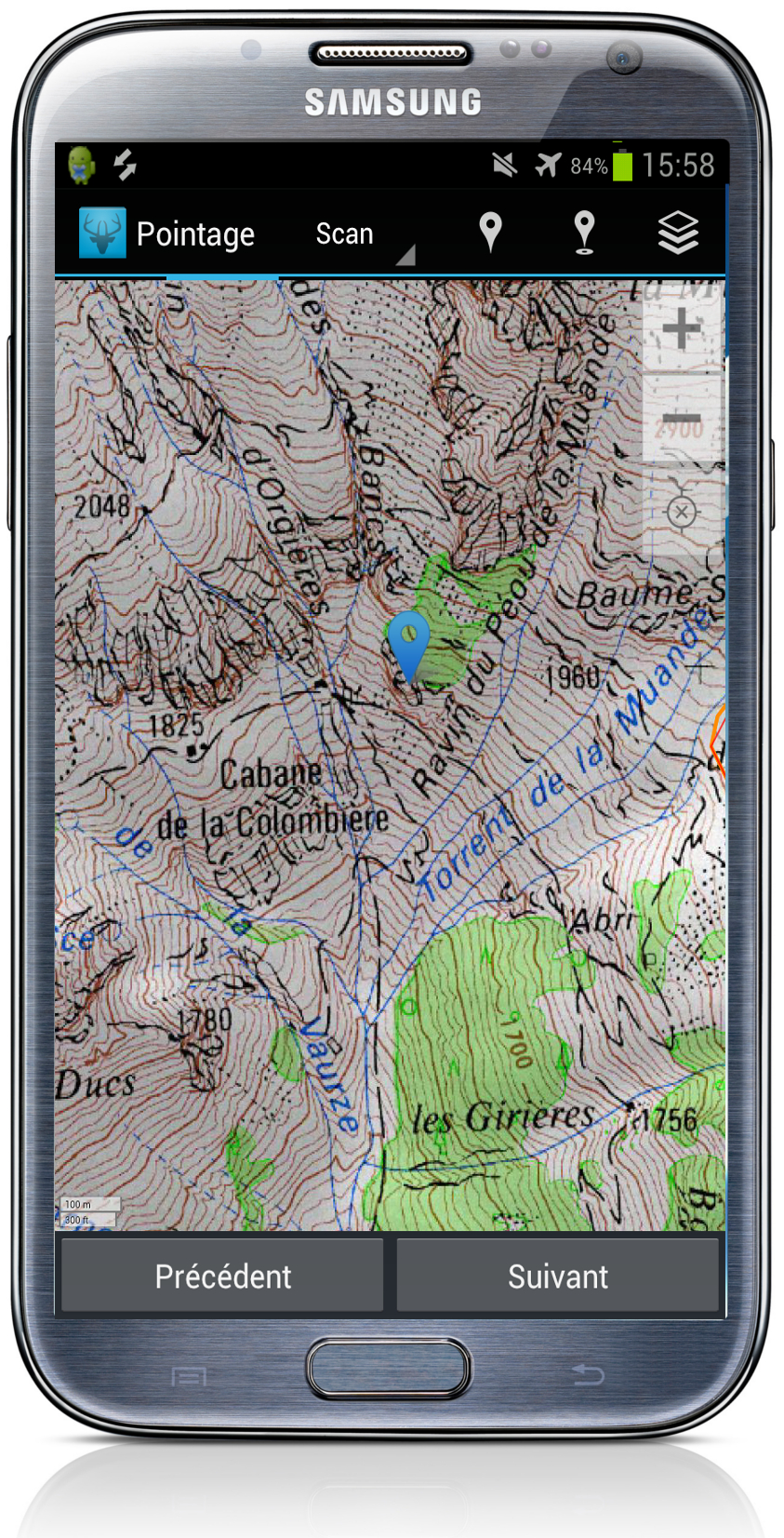 https://geonature.fr
https://demo.geonature.fr
Modernisation des outils
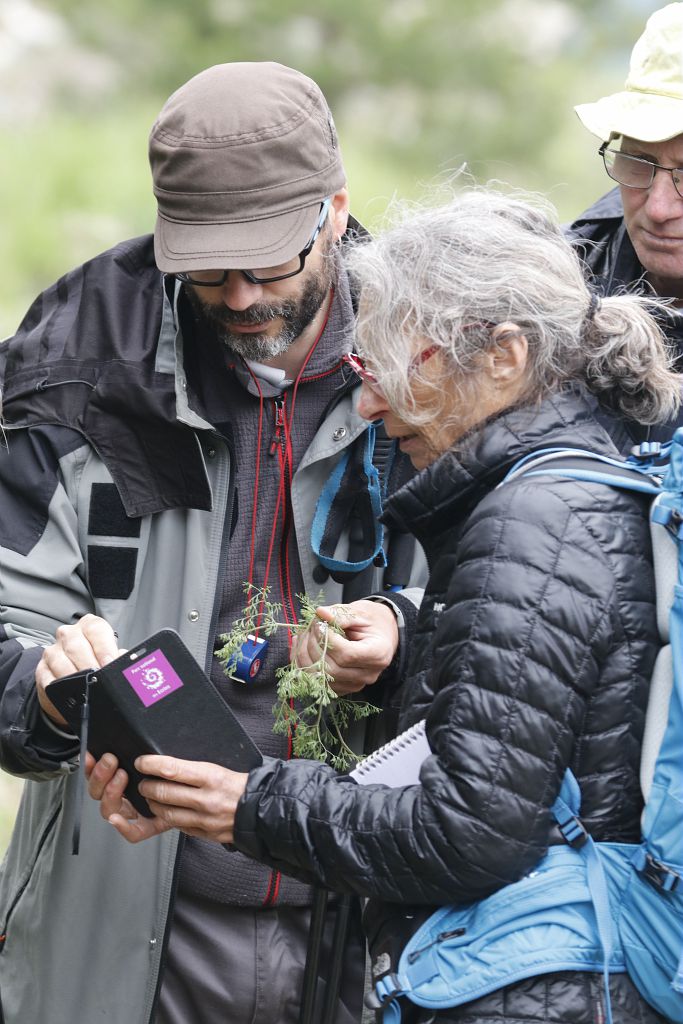 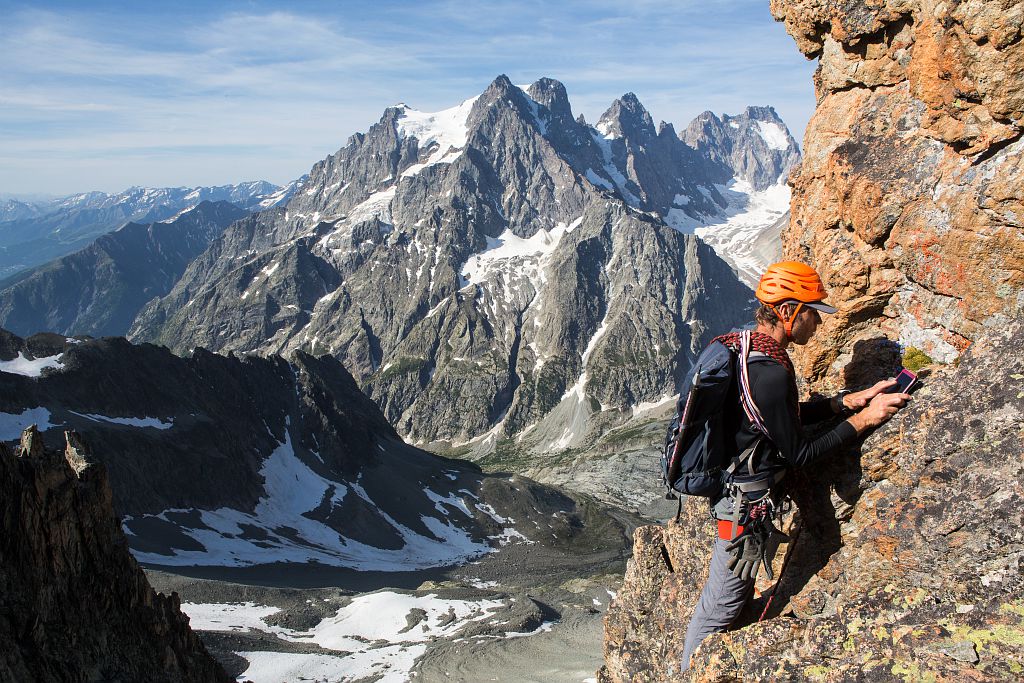 Standards SINP – Colonne vertébrale
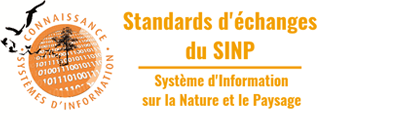 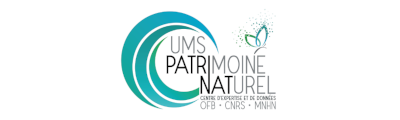 Taxref
Standard Occurrences de taxons et métadonnées
Nomenclatures
CAMPanule
GeoNature
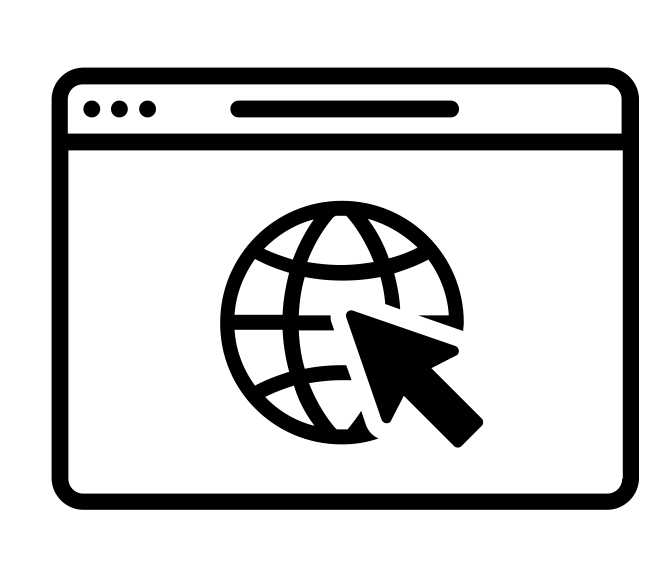 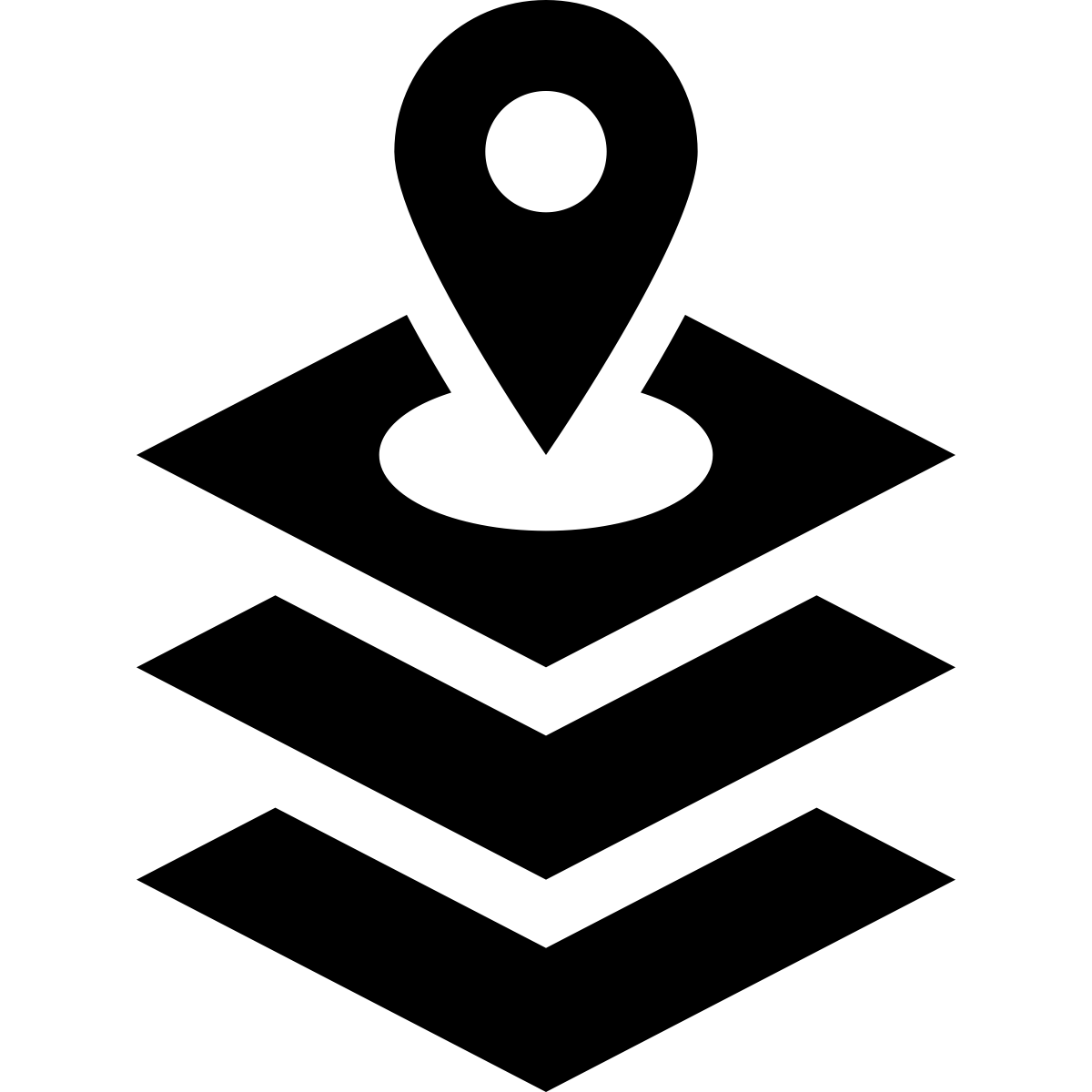 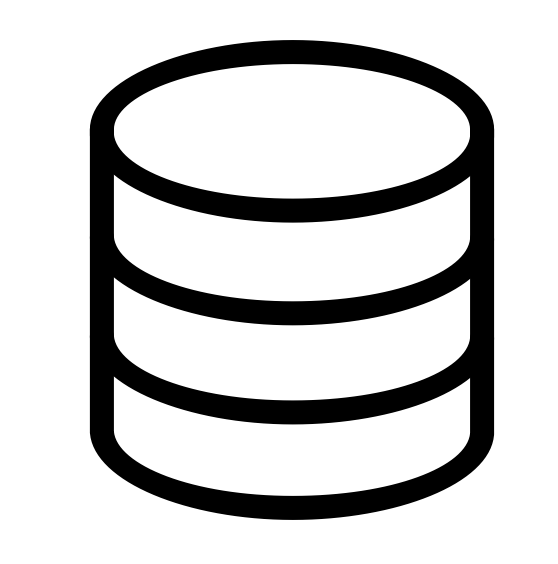 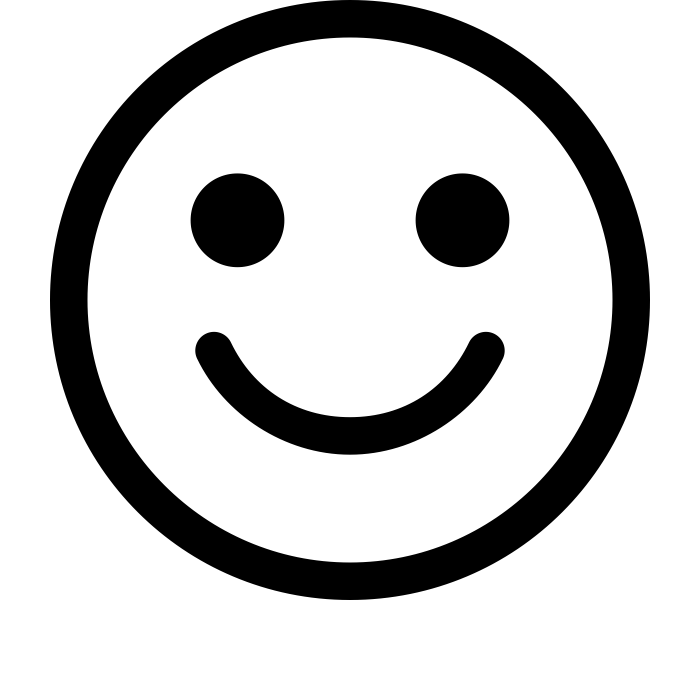 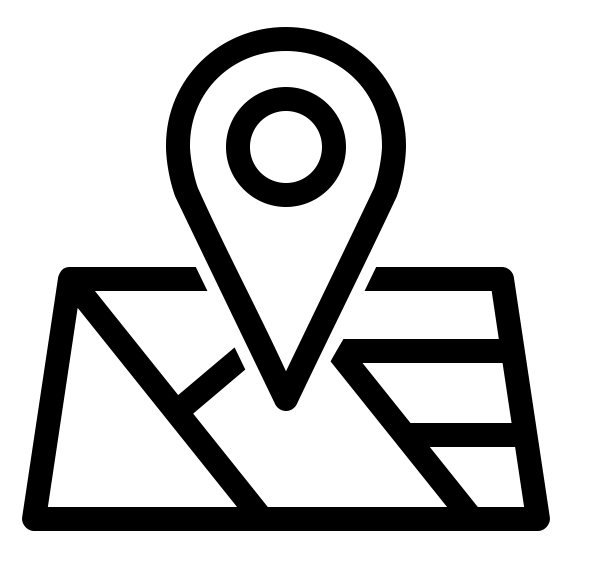 API
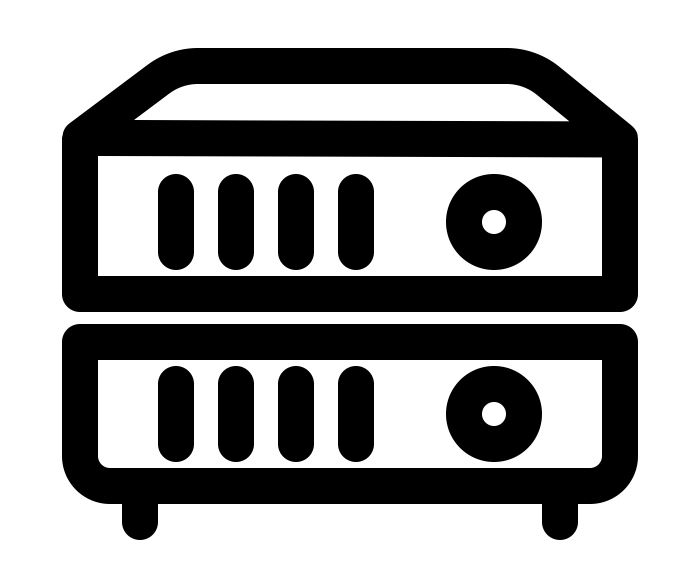 WEB + CARTO
Côté client
SIG + BDD
Côté serveur
Icons by Novita Dian, Iconathon, Shaurya, Adrien Coquet, Mooms, Numero Uno 
from the Noun Project
GeoNature – Open source
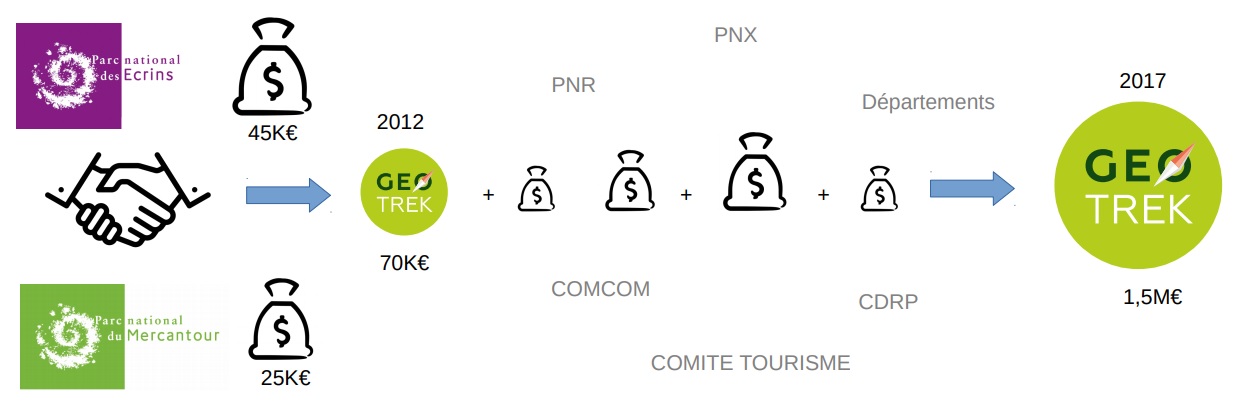 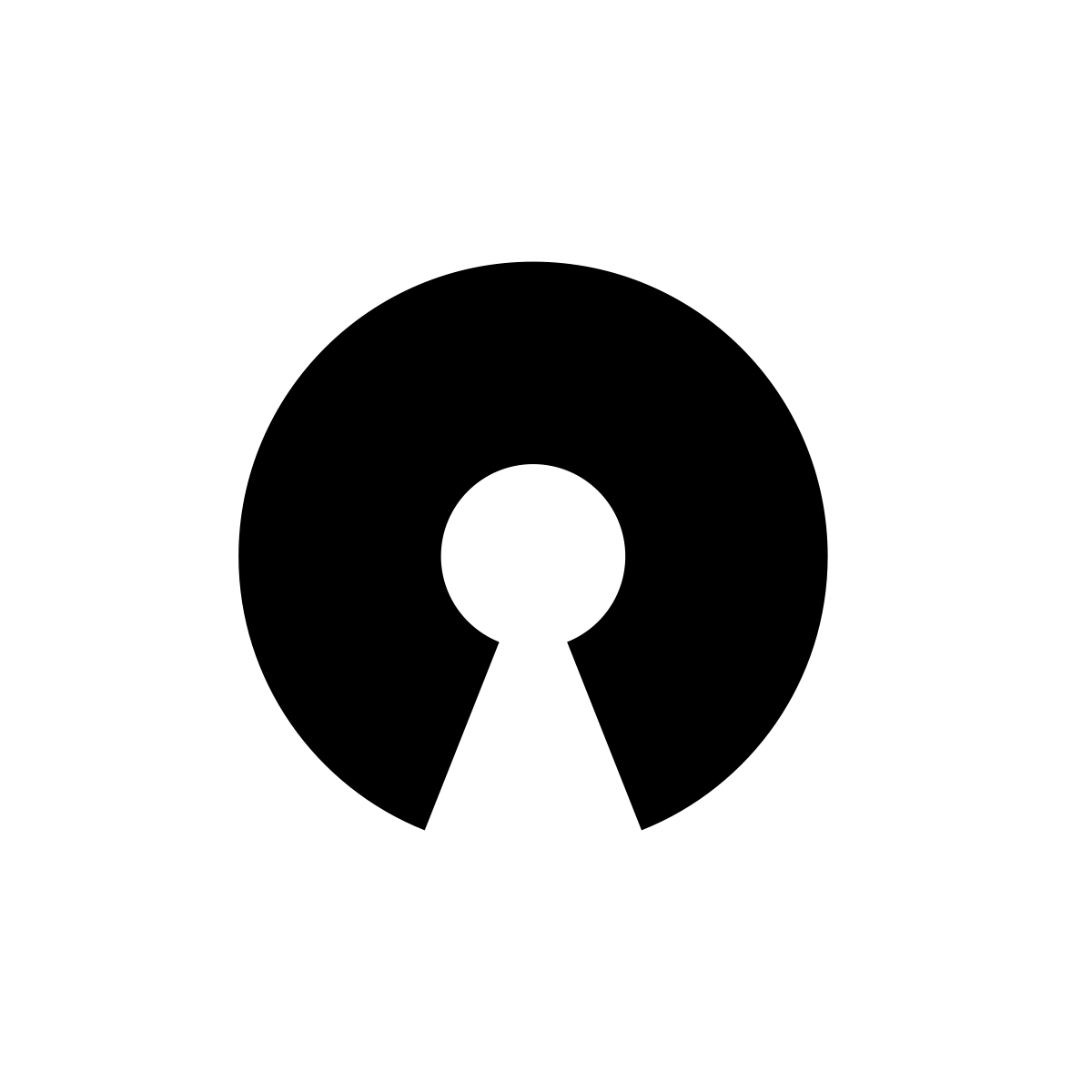 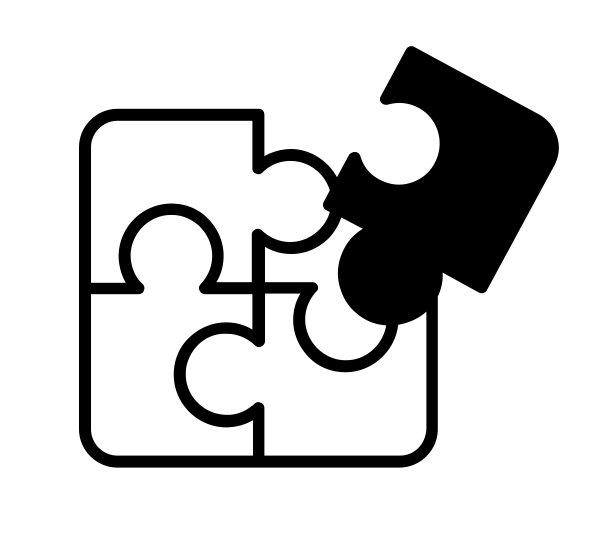 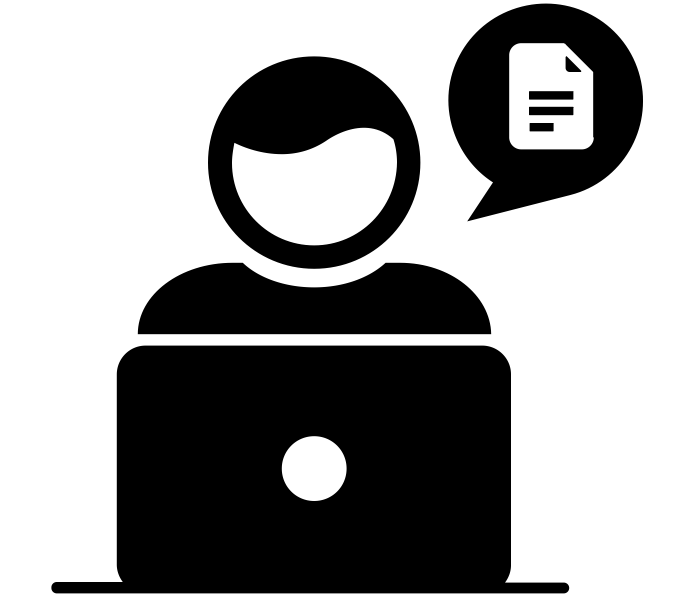 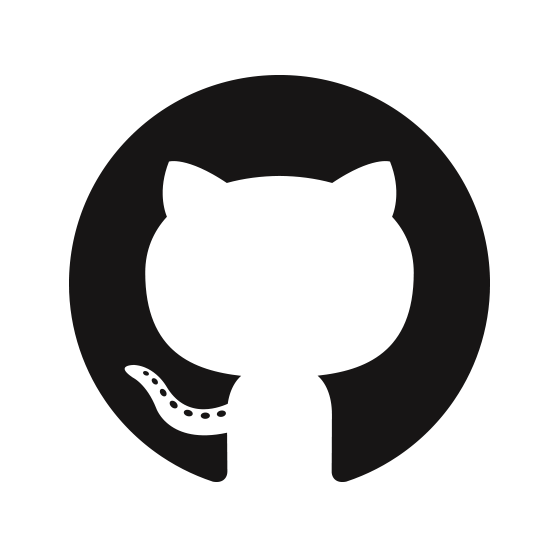 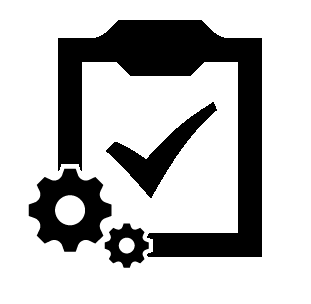 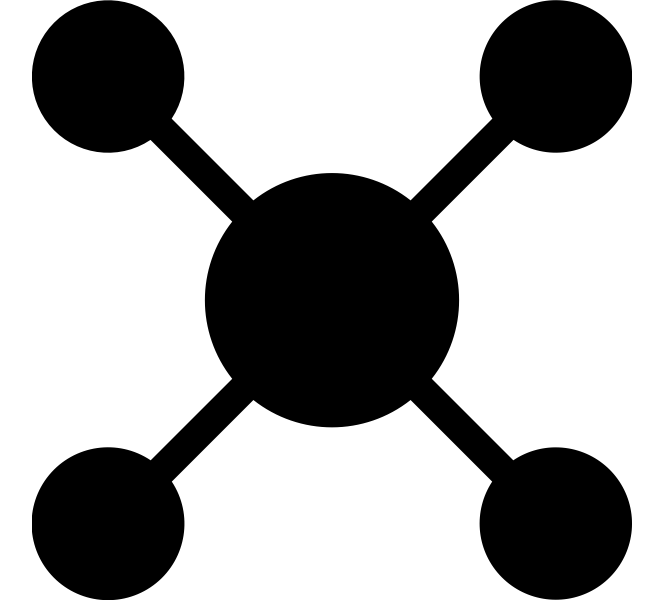 Open source
Générique
Modulaire
Documenté
Testé
Discuté
Icons by Davo Sime, Mikicon, Aneeque Ahmed, Oriol Carbonell 
from the Noun Project
GeoNature – Développement
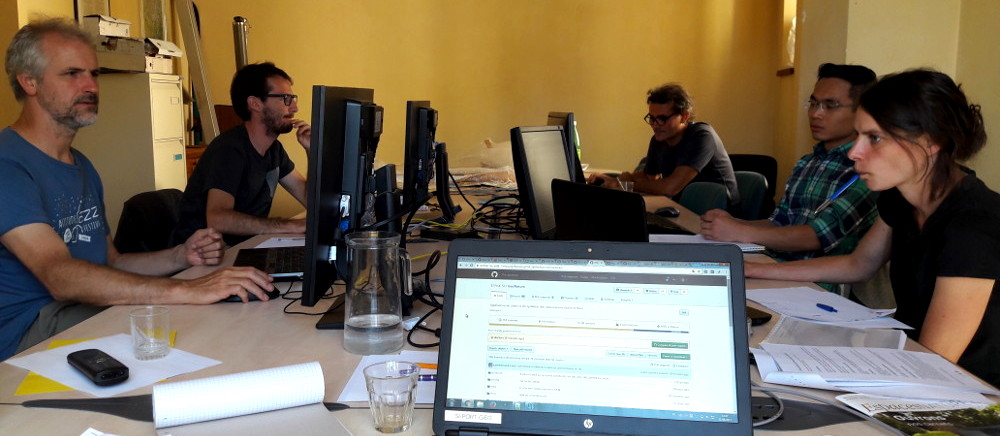 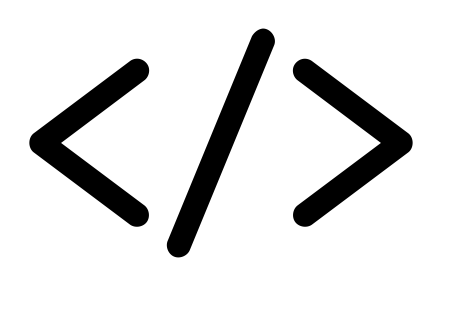 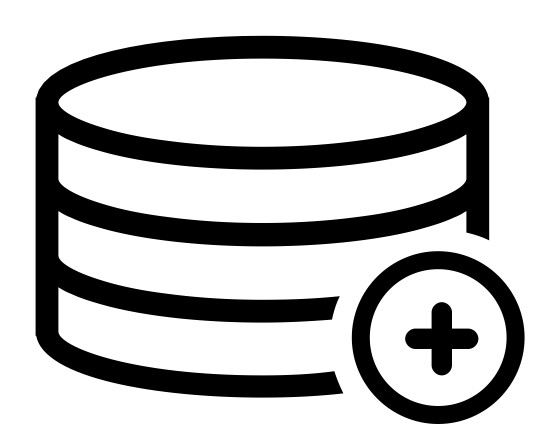 Développement
Base de données
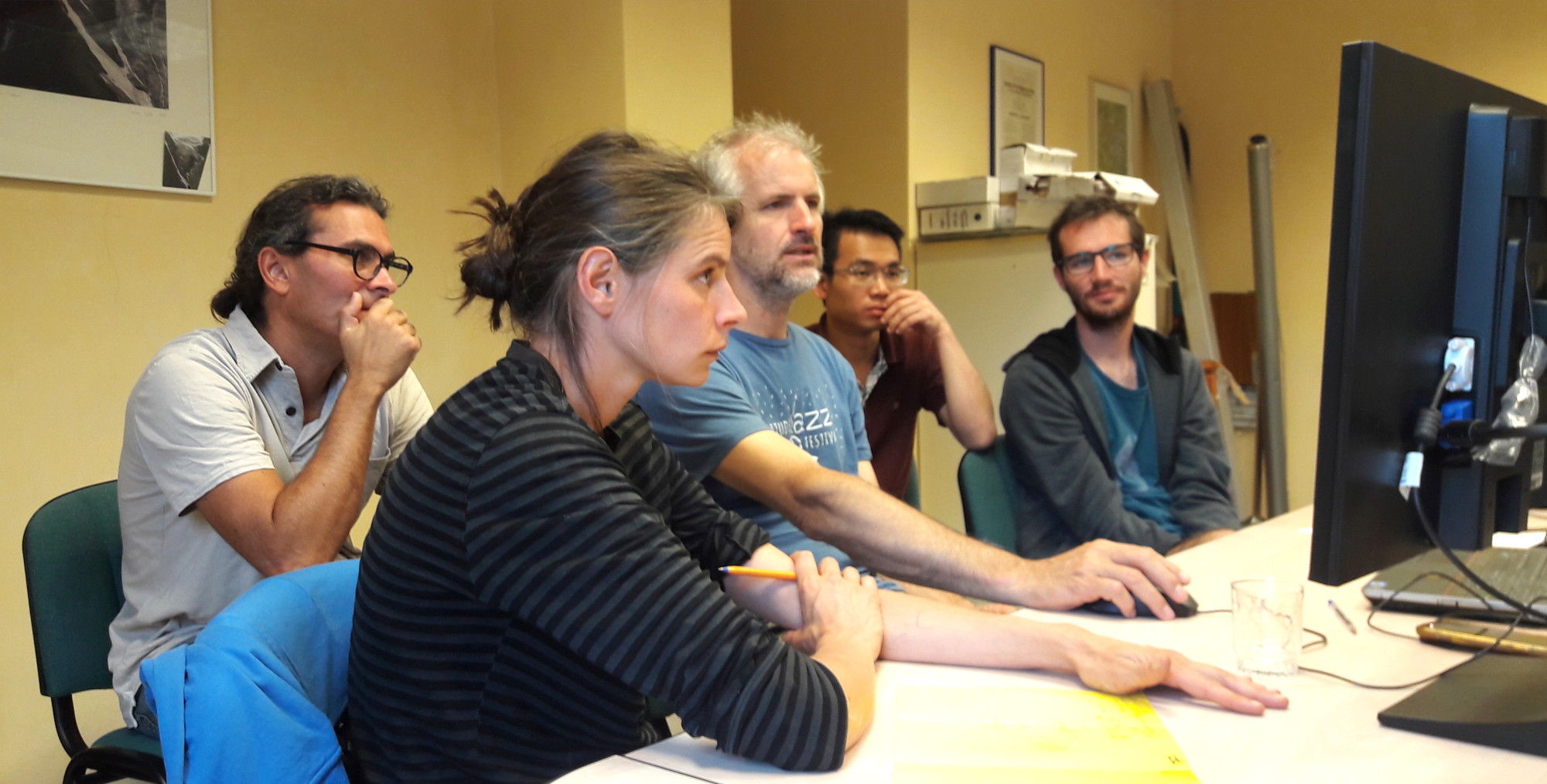 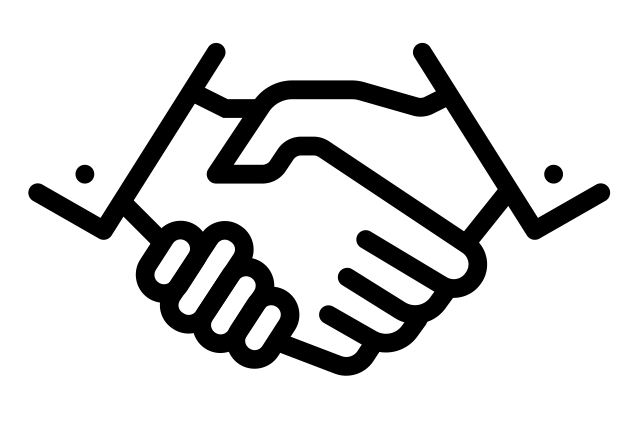 Icons by Anbileru Adaleru, Matthew Hall, Three Six Five, Leonardo Schneider, Swen-Peter Ekkebus from the Noun Project
GeoNature – Architecture
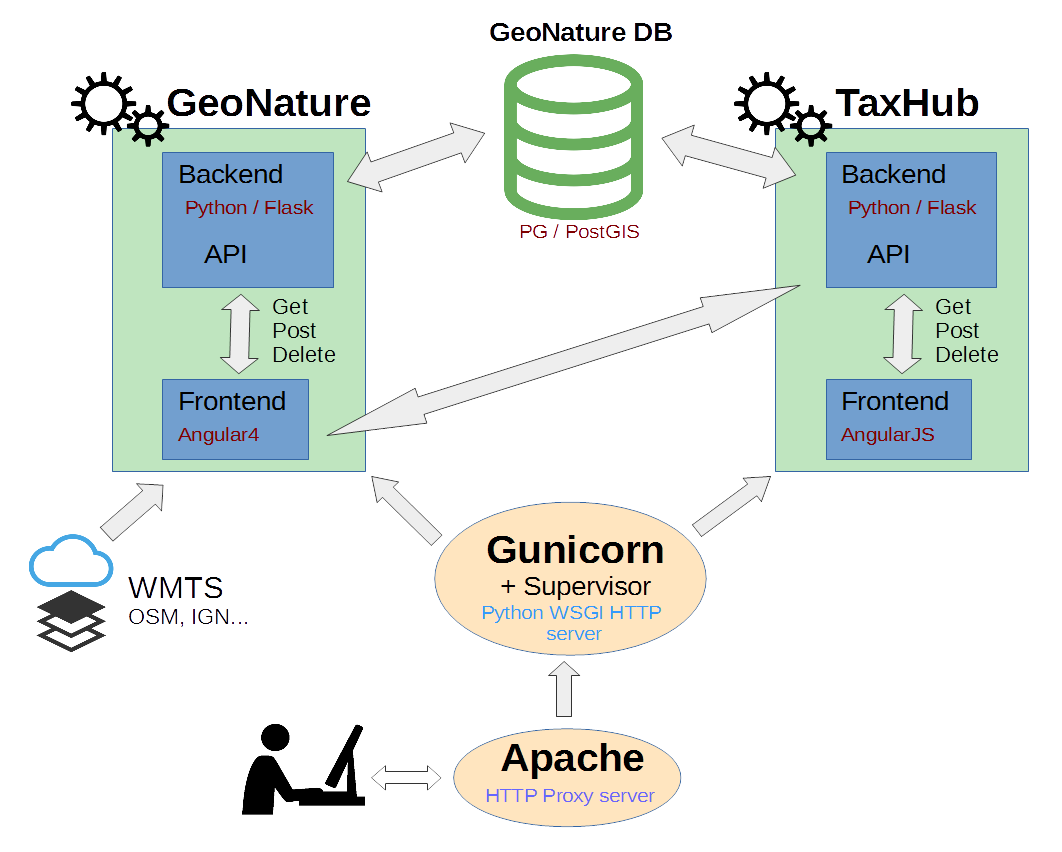 GeoNature – Communauté
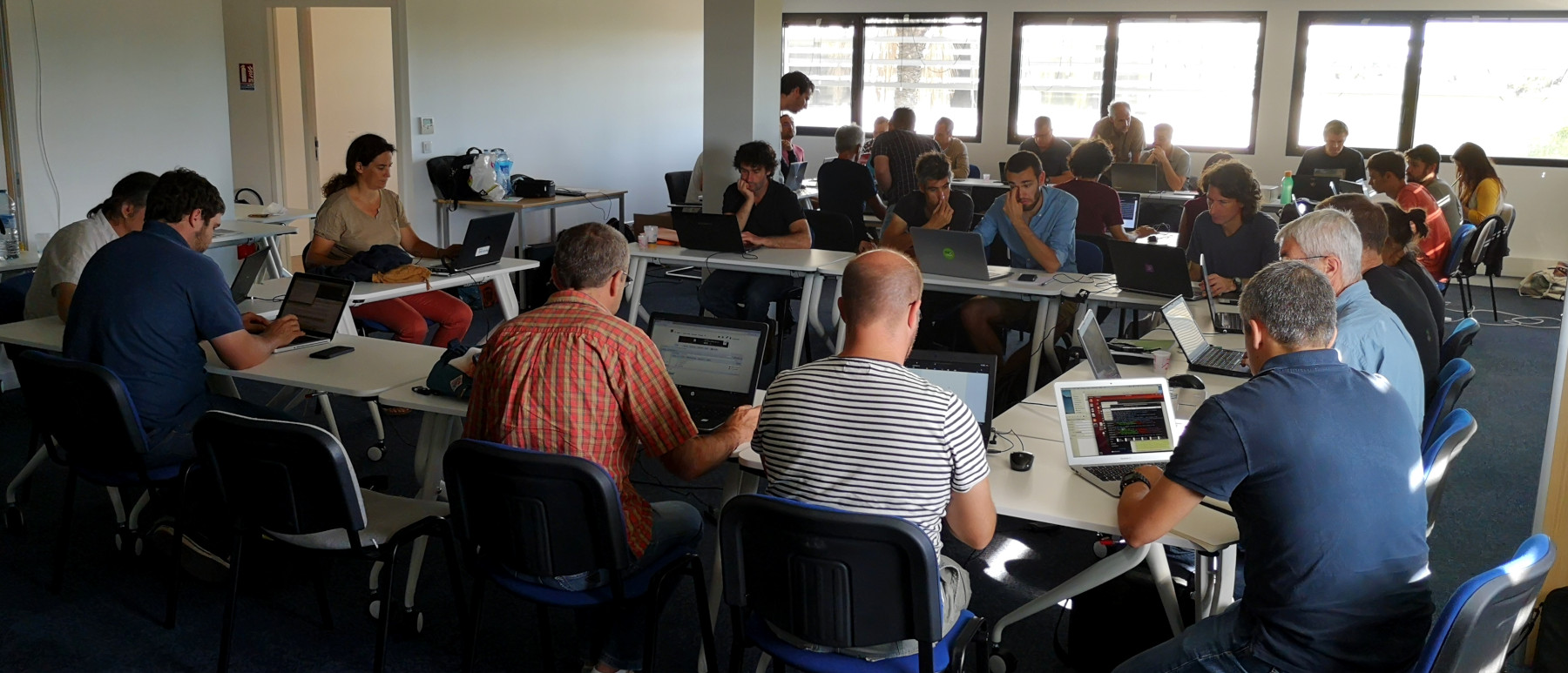 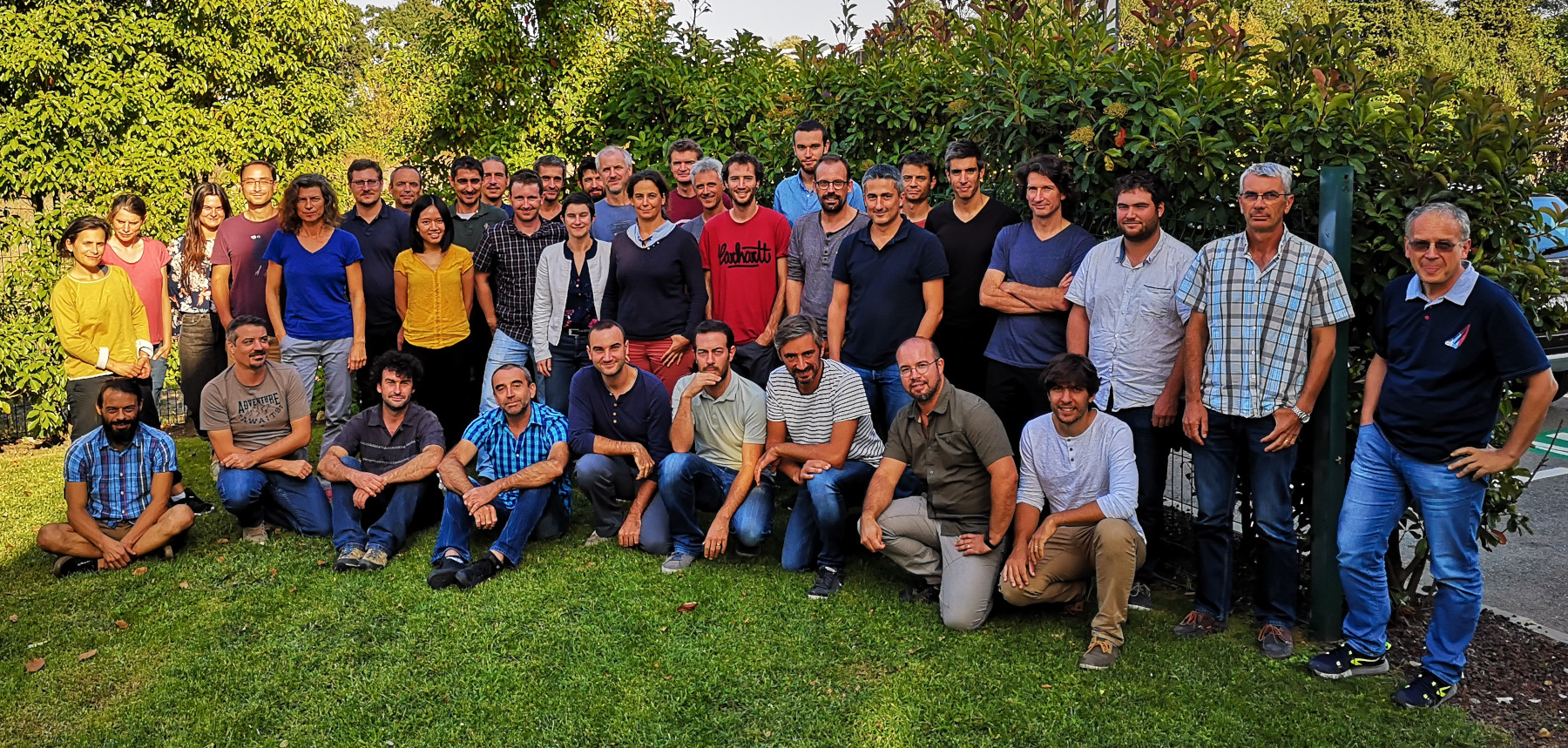 2021 : ~ 80 structures

- Parcs nationaux et régionaux
- Conservatoires
- RNF
- Associations
- Prestataires
- Bureaux d’étude
- DREAL
- UMS Patrinat
- OFB
- MTE
GeoNature – Depobio et GINCo
Loi du 8 août 2016 pour la reconquête de la biodiversité, de la nature et des paysages
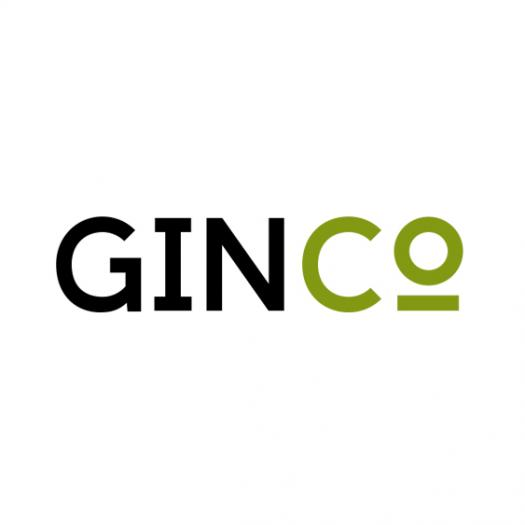 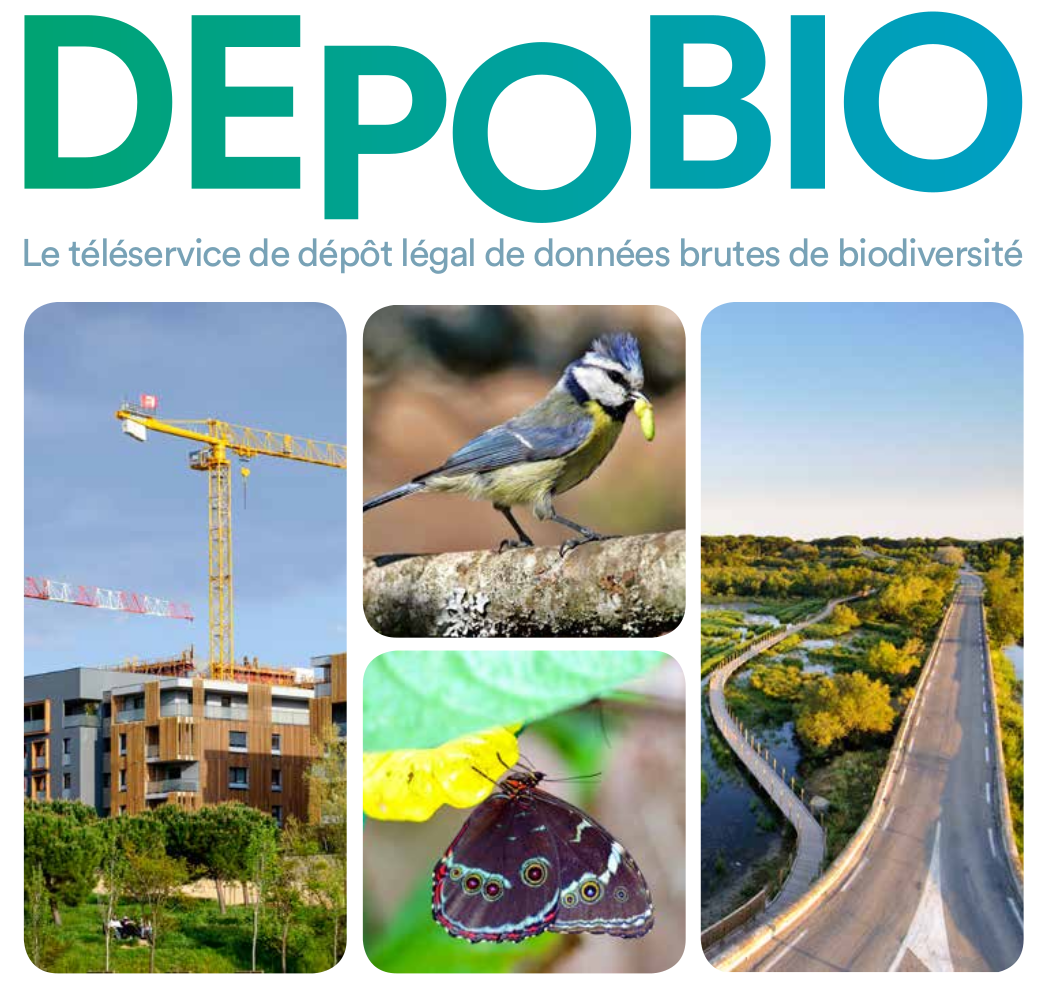 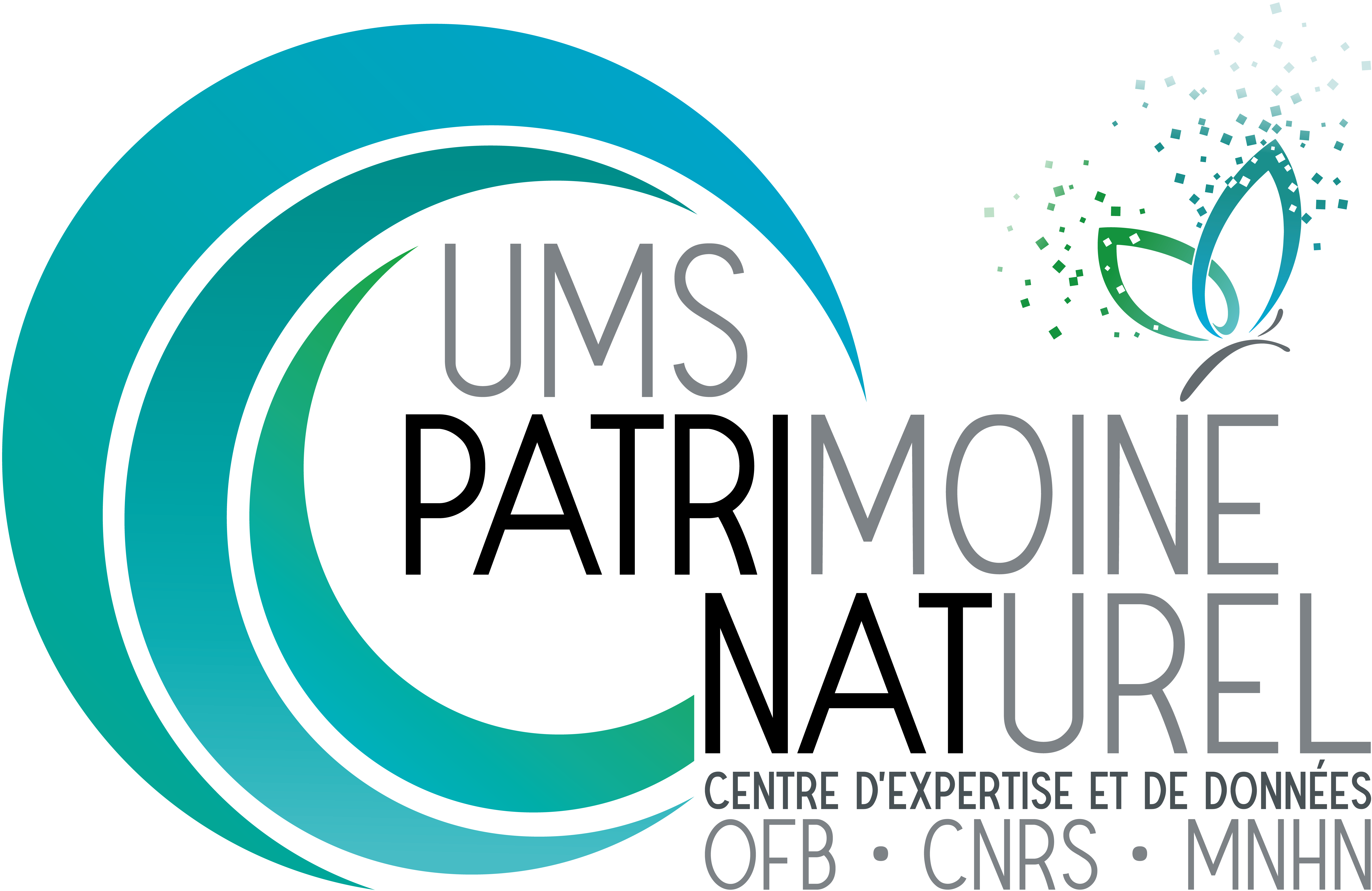 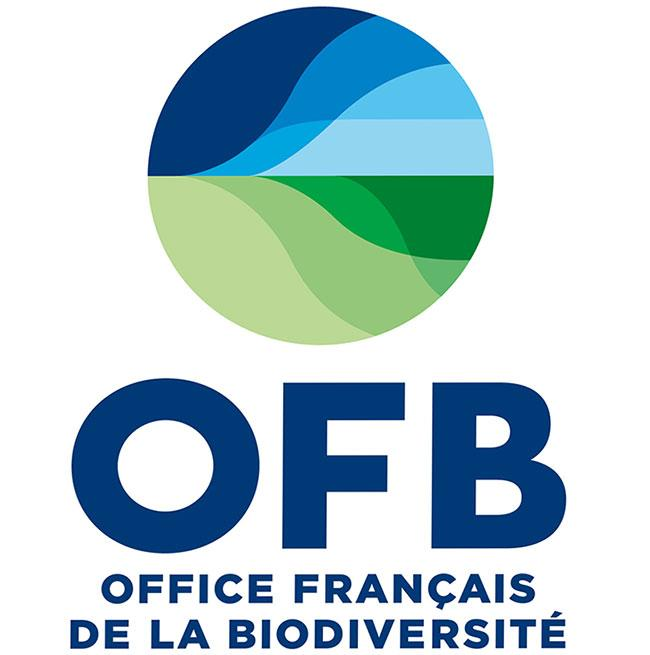 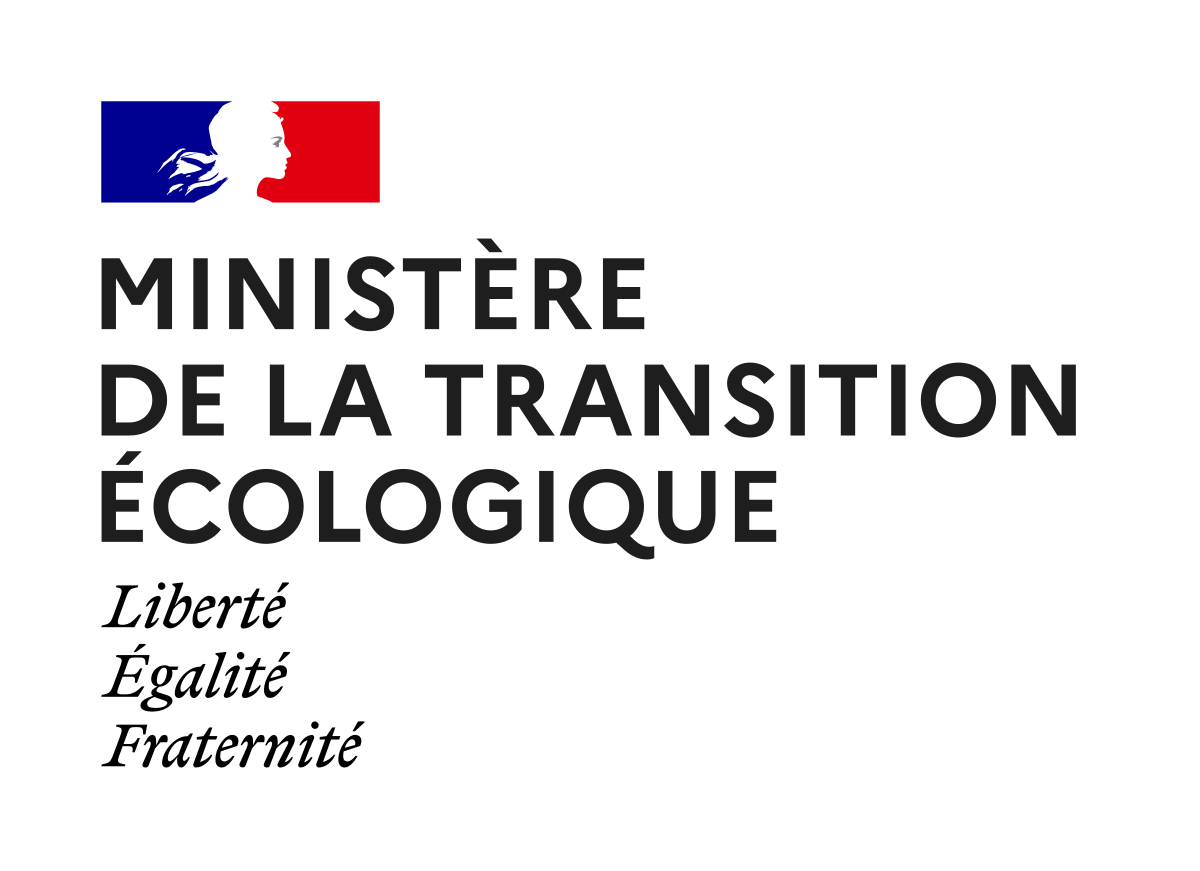 2018-2020 : Déploiement de GeoNature pour Depobio et GINCo
2021 : SI Passages à faune et suivi chiroptère sur les parcs éoliens
GeoNature-atlas
Un module de publication des données faune et flore sous forme d’atlas en ligne grand public.
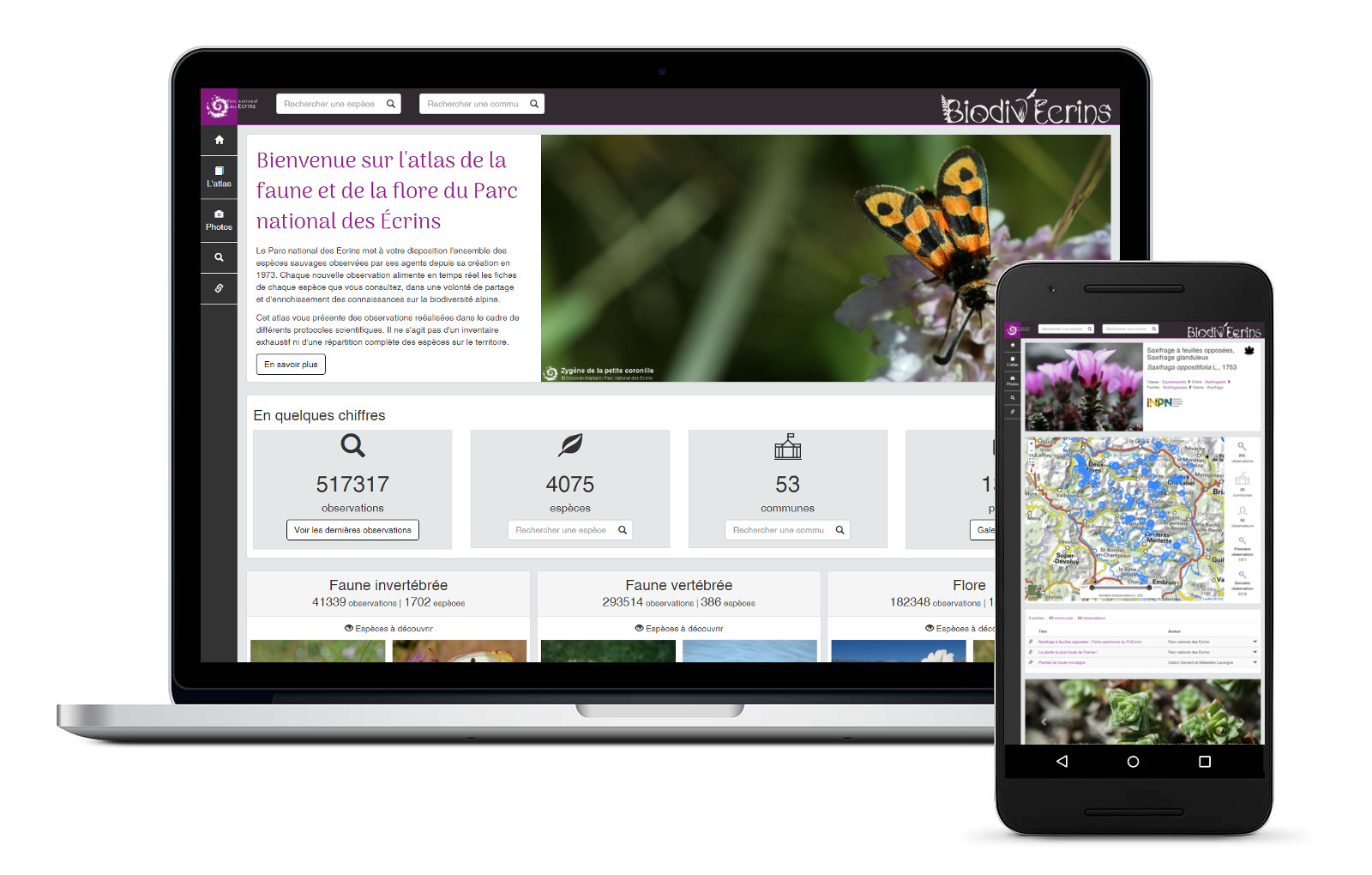 GeoNature-atlas
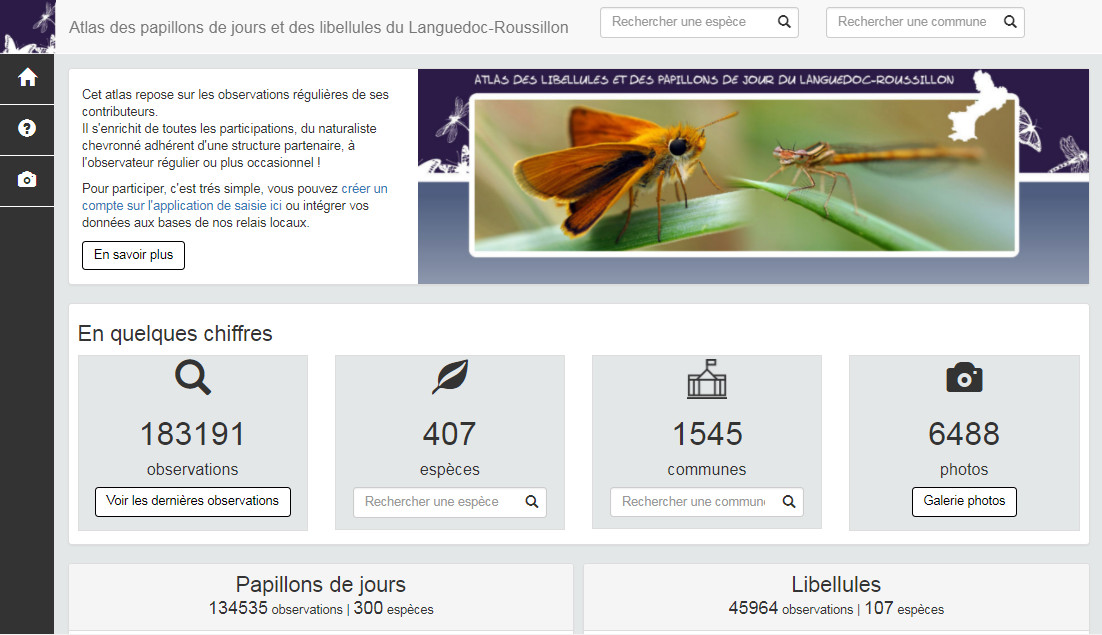 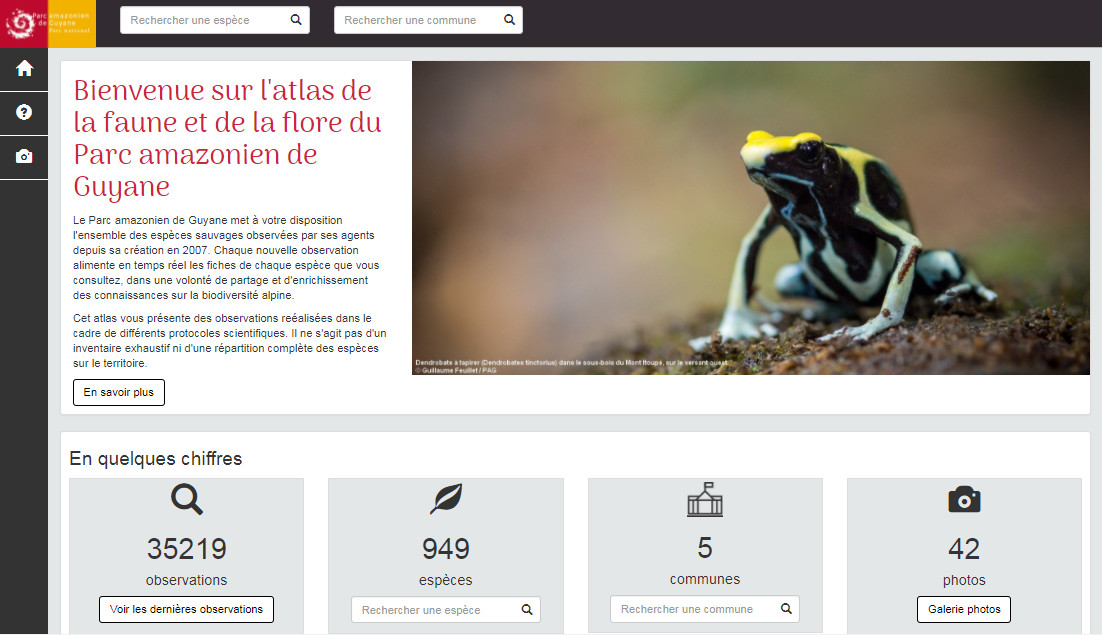 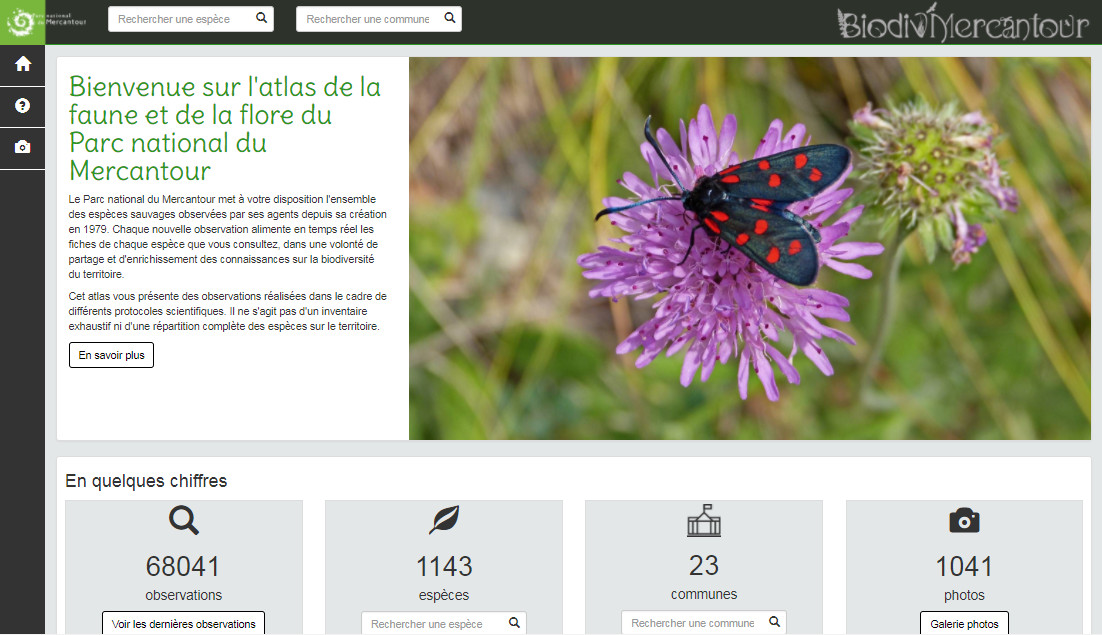 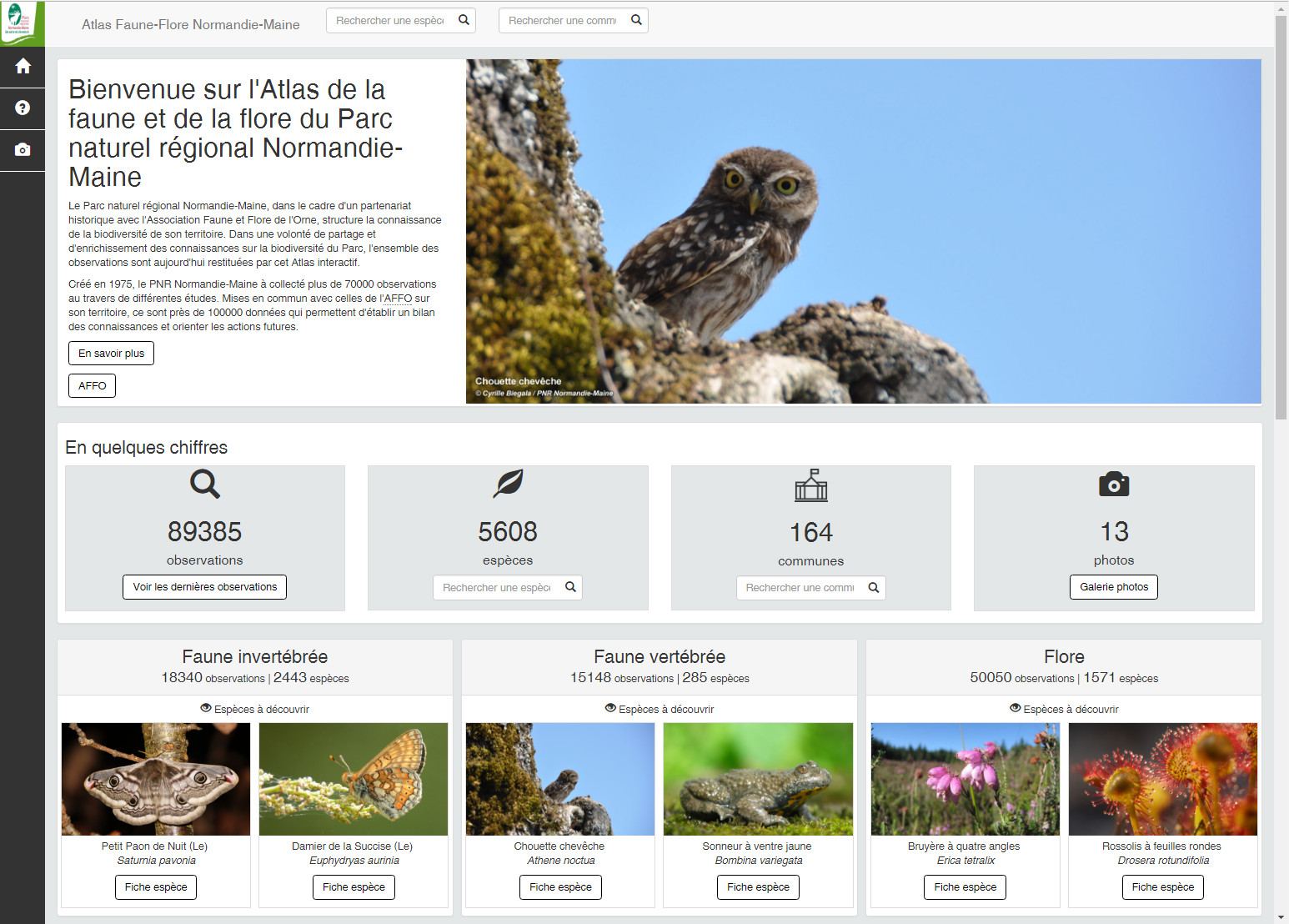 GeoNature-citizen
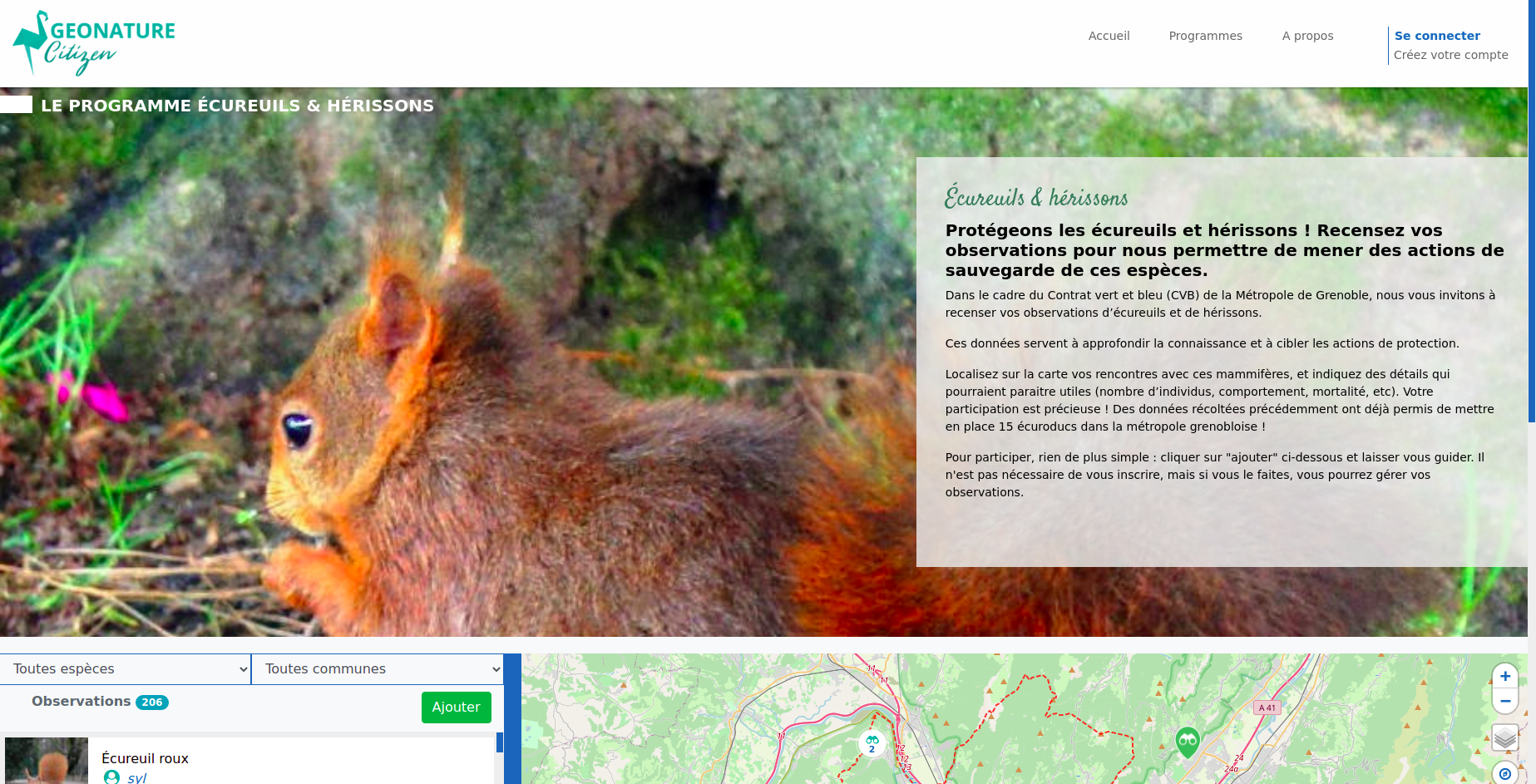 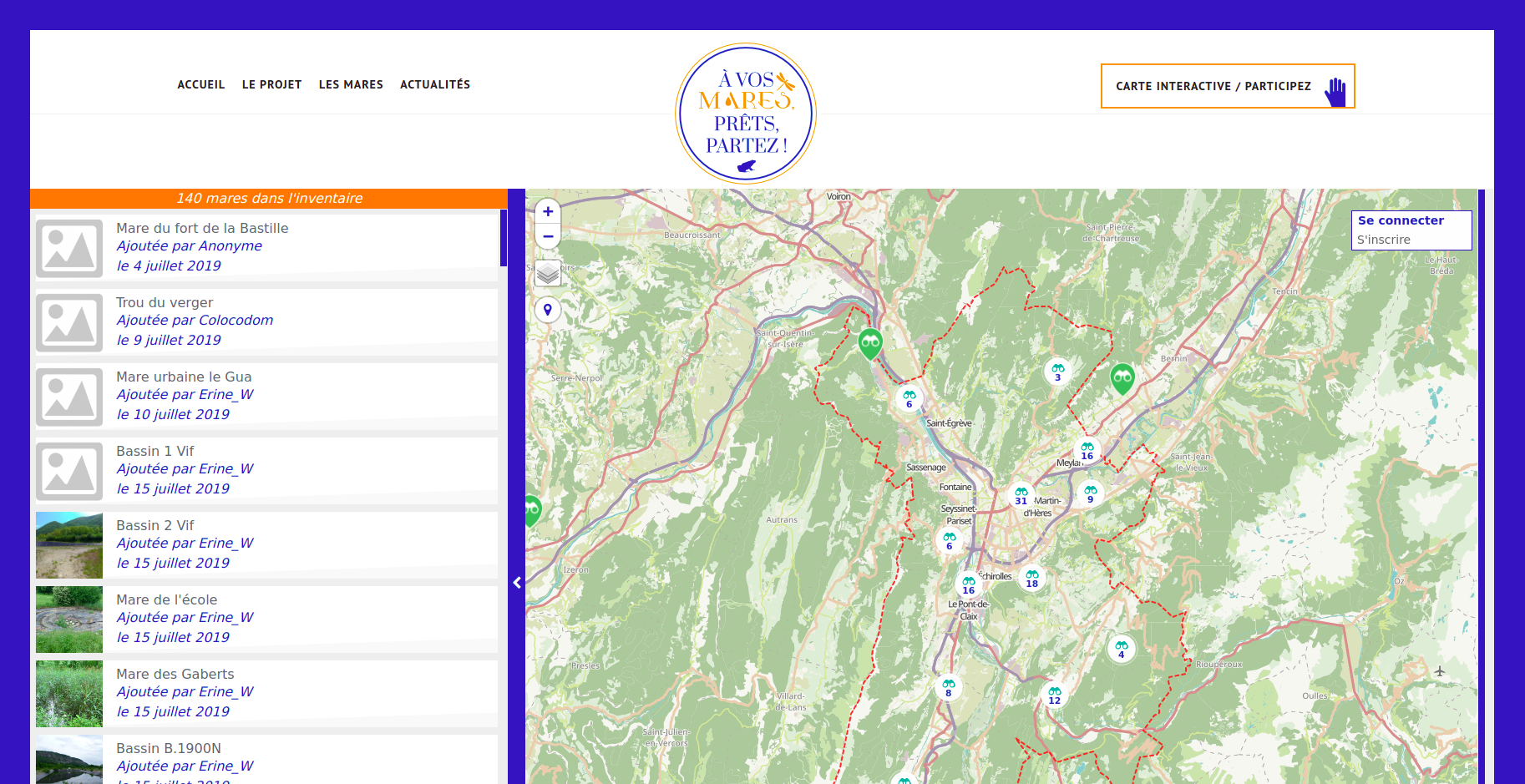 GeoNature – Les modules
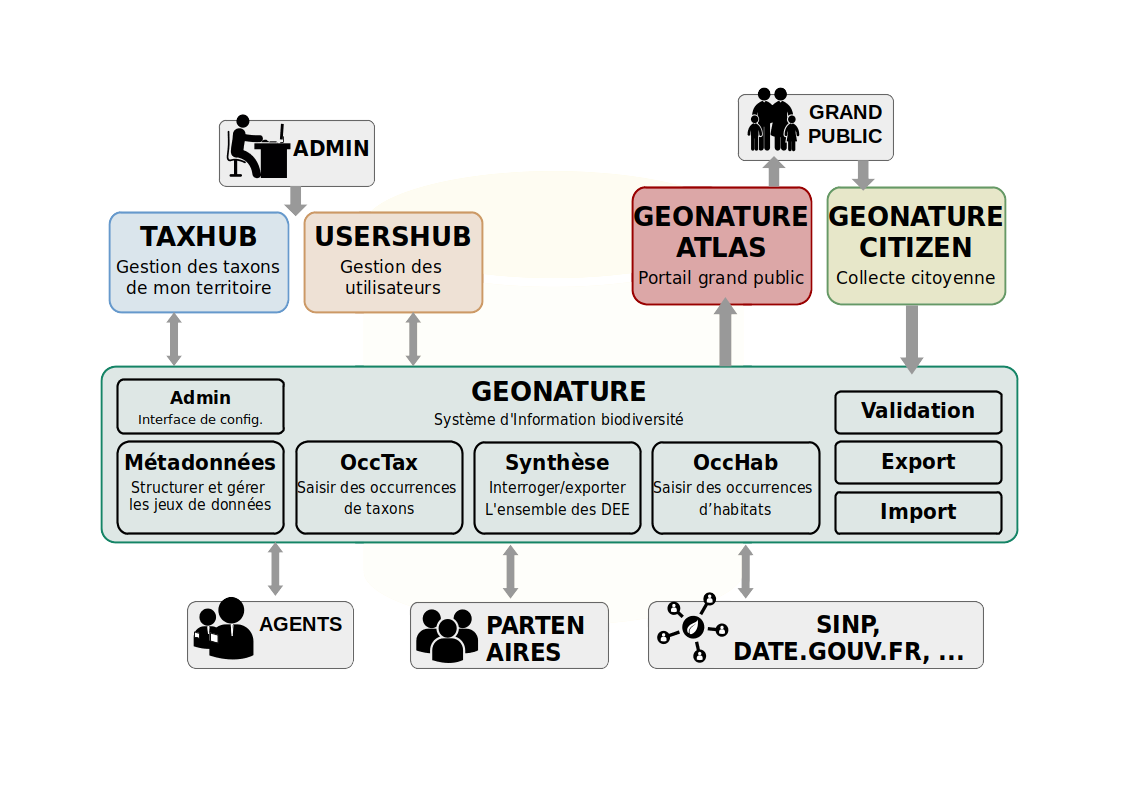 + Monitoring, Dashboard, Suivi flore, suivi habitats, CMR, Occtax-mobile...
GeoNature – Réseau d’échanges
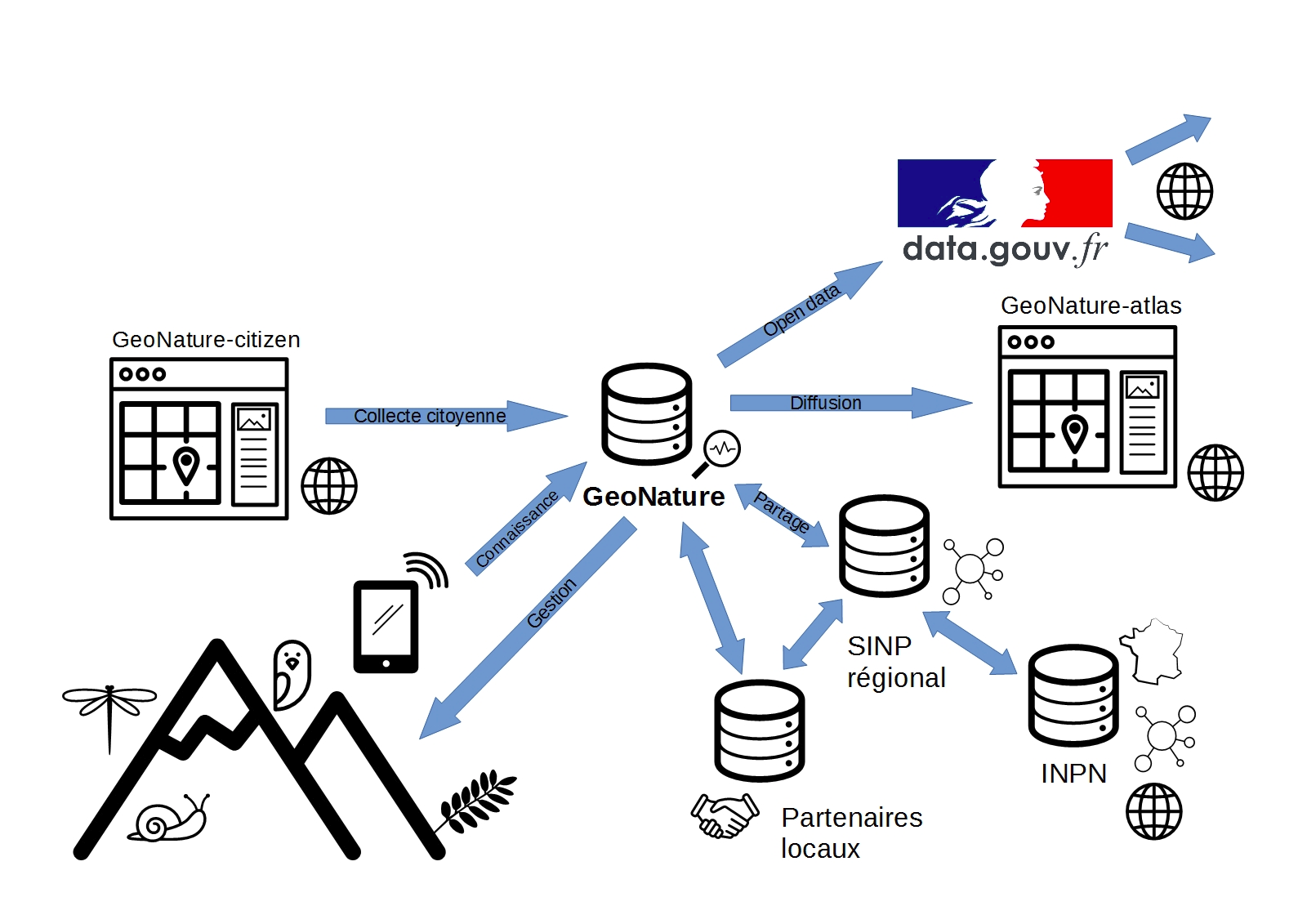 GeoNature – Une BDD ouverte et interopérable
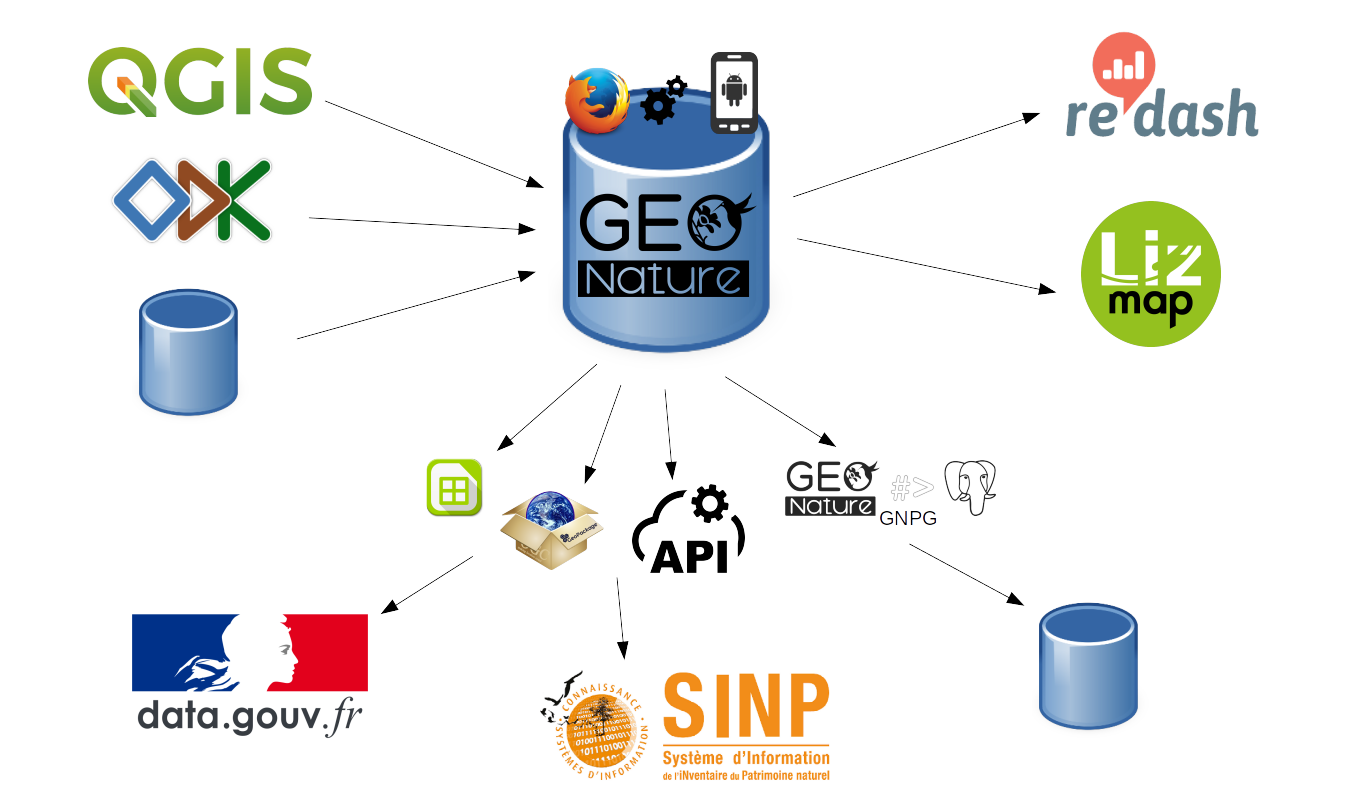 Vers plus de partage et d’ouverture des données
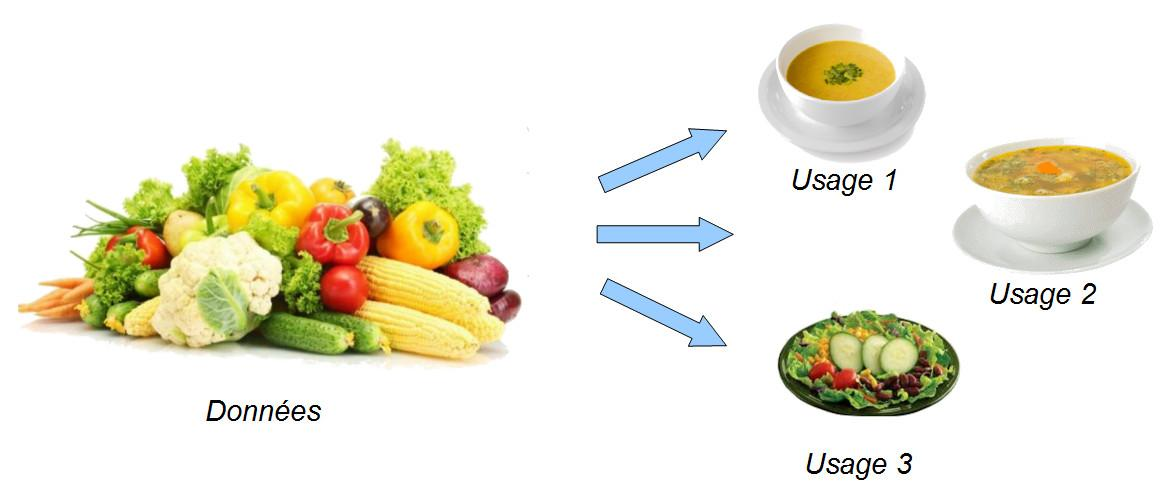 Ouverture et partage d’un outil > Ouverture et partage des données
Les données de biodiversité = Une organisation décentralisée, de plus en plus standardisée et cohérente, mais à mieux mettre en réseau
Conclusion
- Un outil territorial conçu de manière générique et ouverte pour pouvoir être utilisé dans différents contextes et à différents niveaux

- Collaboration et complémentarité locales, régionales et nationales

- Standards du SINP comme colonne vertébrale, outil de structuration, de mutualisation et de partage des données

- Mutualisation des ressources autour d’un outil libre, où chaque investissement d’une structure bénéficie au collectif

- Mutualisation s’appuyant sur des ressources techniques internes principalement

- Animation et outils de collaboration (Échanges et développements ouverts, liste de diffusion, comité technique, workshops)

- Un SI complet, ouvert et interopérable, qui s'enrichit rapidement, sous la dynamique croissante de sa communauté
Un objectif commun
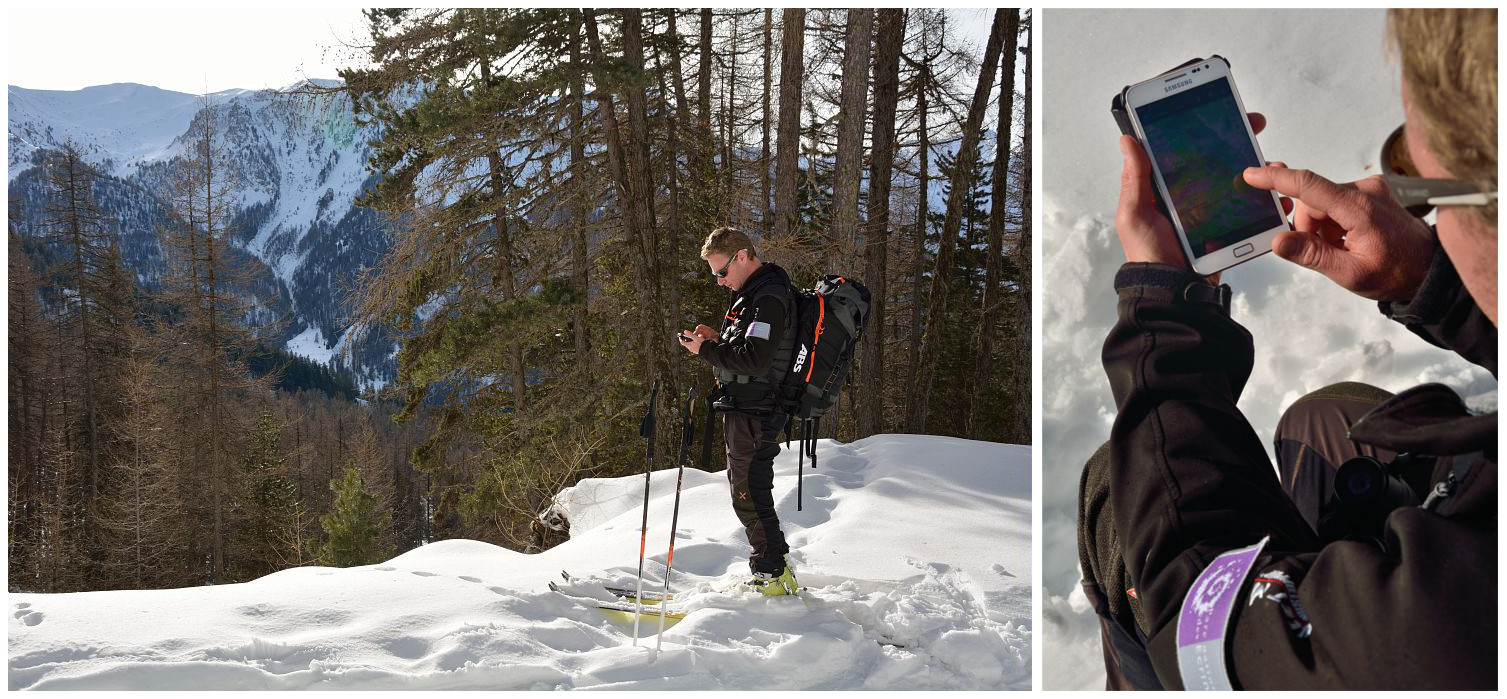 Simplifier l’accès aux données et partager des outils
pour améliorer l’acquisition, l’analyse et la diffusion des connaissances
Merci pour votre attention
camille.monchicourt@ecrins-parcnational.frhttps://geonature.fr
Cette présentation est partagée sous licence 
Creative commons by-SA
https://creativecommons.org/licenses/by-sa/3.0/fr/  
et disponible sur https://geonature.fr/documents/
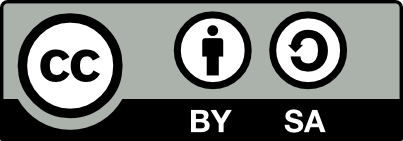 En savoir plus
En savoir plus
www.geodatadays.fr contact@geodatadays.fr